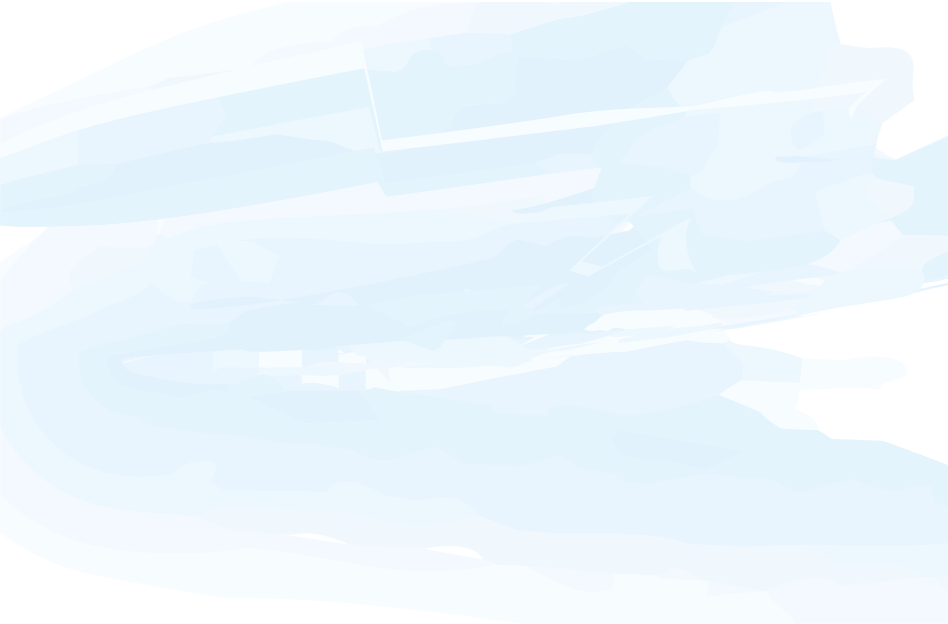 Sabesp
TRATAMENTO DE ESGOTOS DOMÉSTICOS
Uma perspectiva sustentável
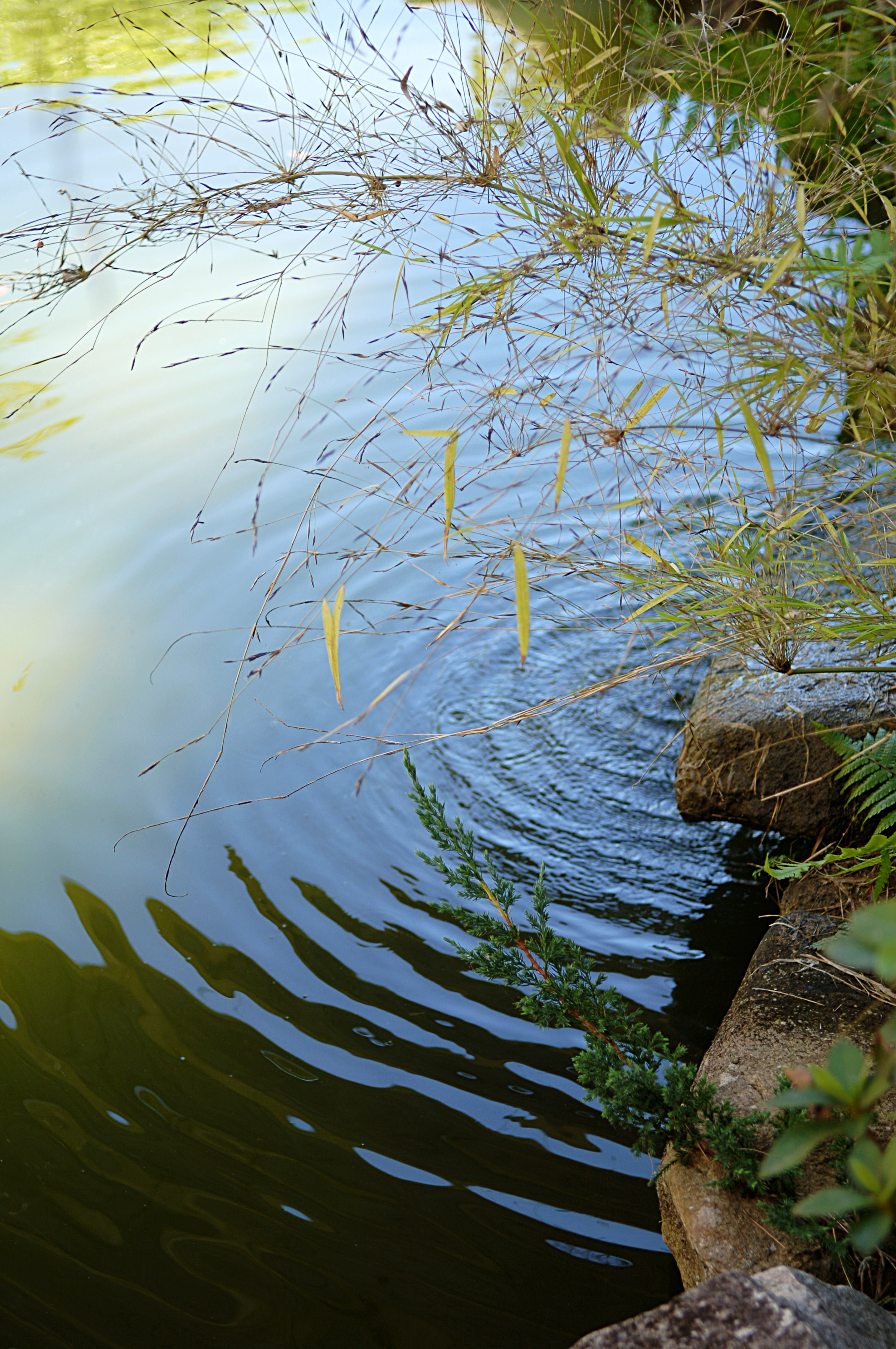 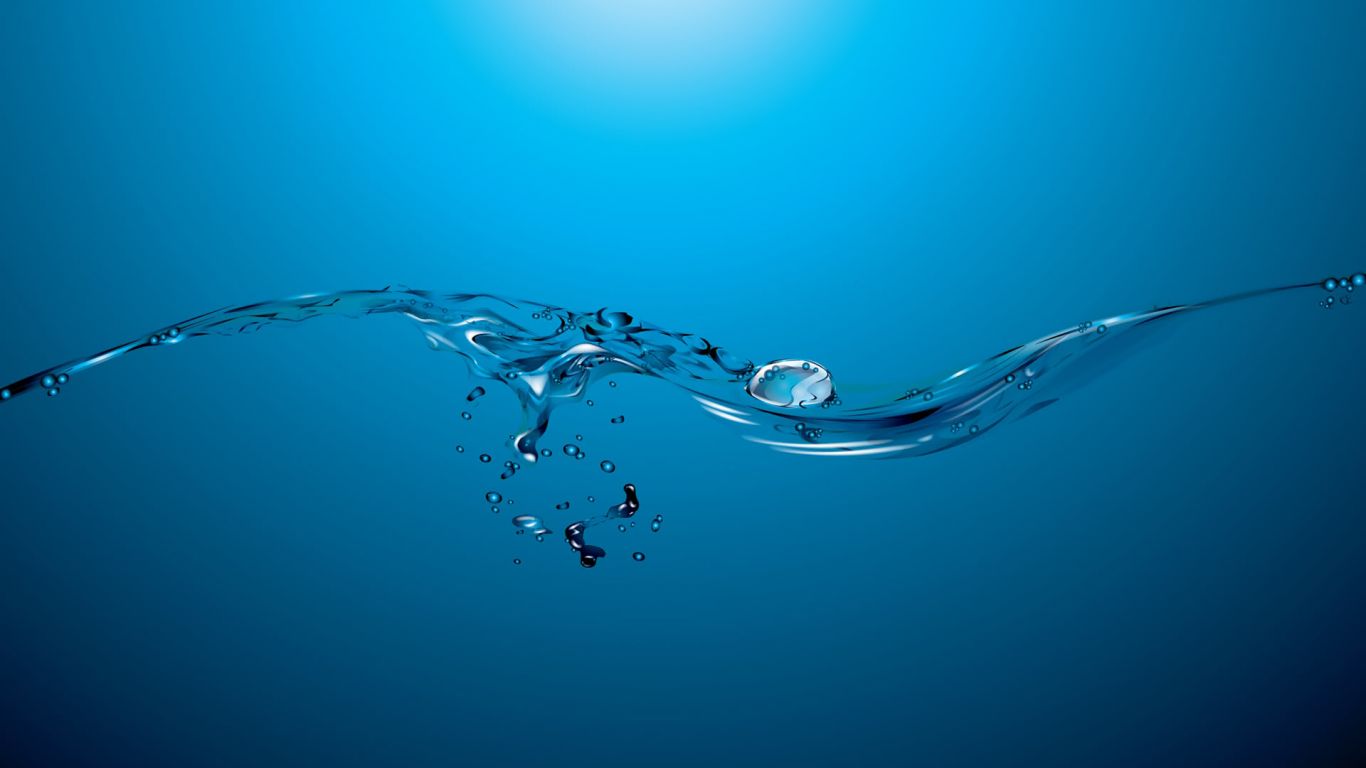 ÁGUA OU 
RECURSO HÍDRICO?
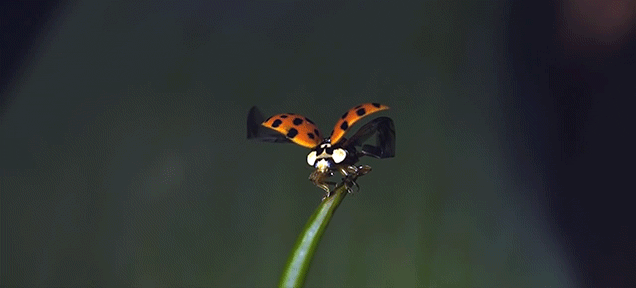 Sustentabilidade
SUSTENTABILIDADE| Pilares
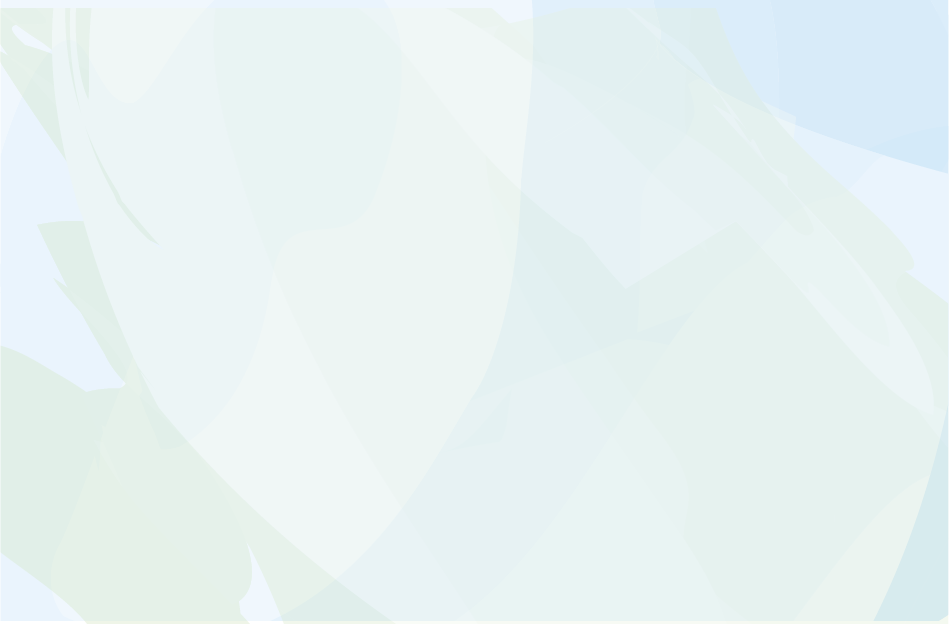 I e II  GRANDES GUERRAS| Guerras tecnológicas
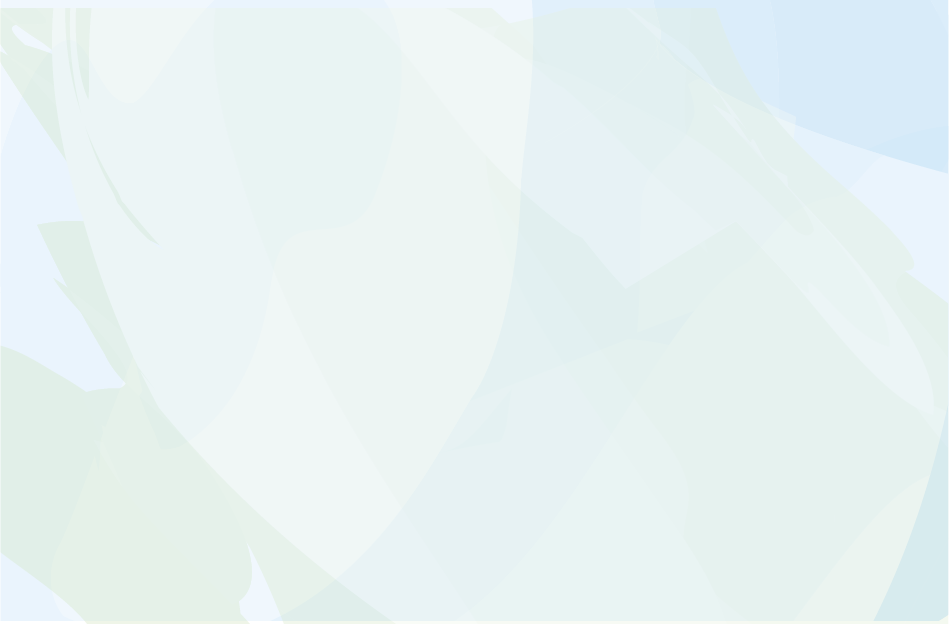 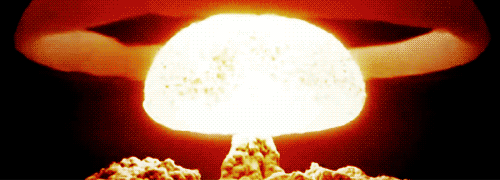 Caráter tecnológico e grande potencial destrutivo.
Os Foruns da Paz| Guerra fria
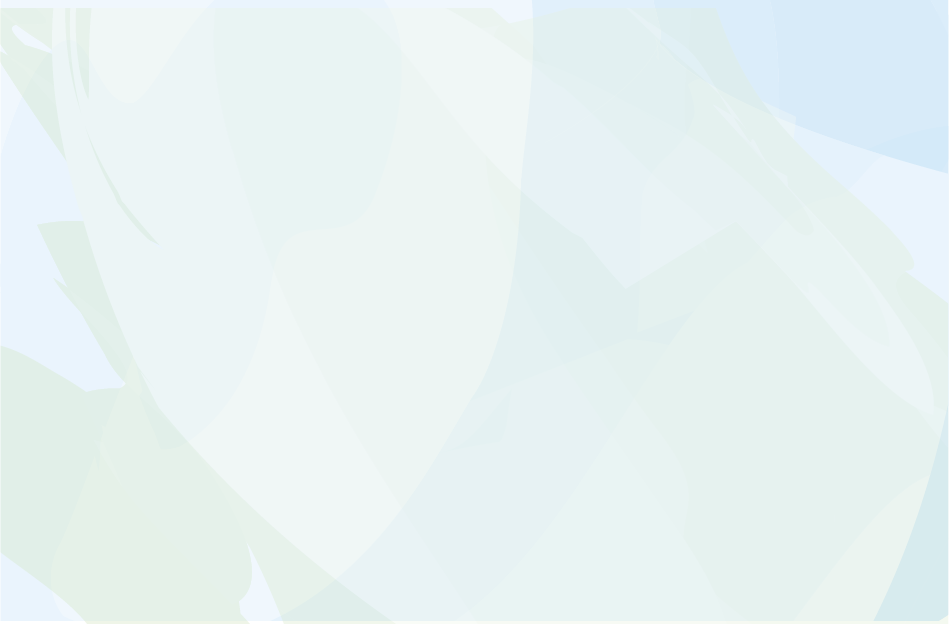 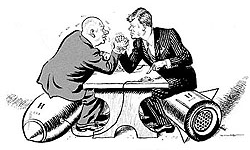 A I Guerra Mundial motivou a criação da Liga das Nações em 1920.
O incidente de Hiroshima na II Guerra induziu à formação da ONU em 1945.
Primavera Silenciosa| Rachel Carson
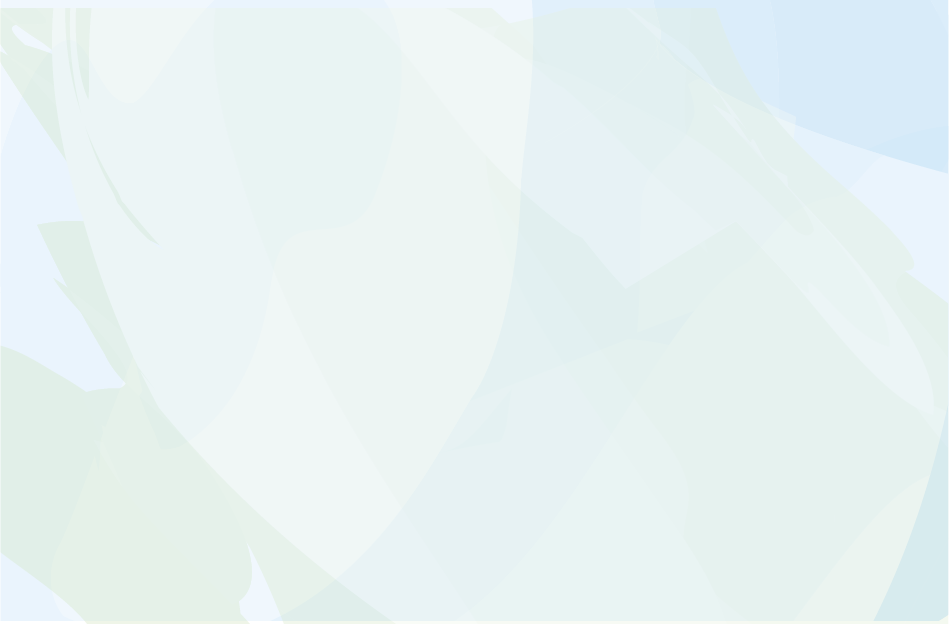 Rachel, uma bióloga americana, em 1962 avaliou eventos de contaminação cujos efeitos progressivamente poderiam “silenciar a primavera”.
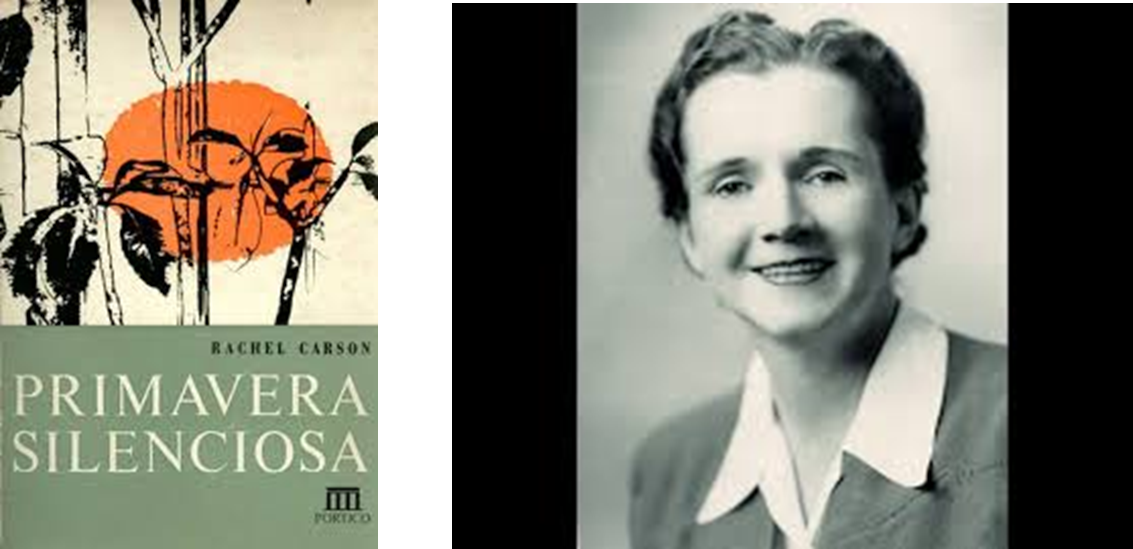 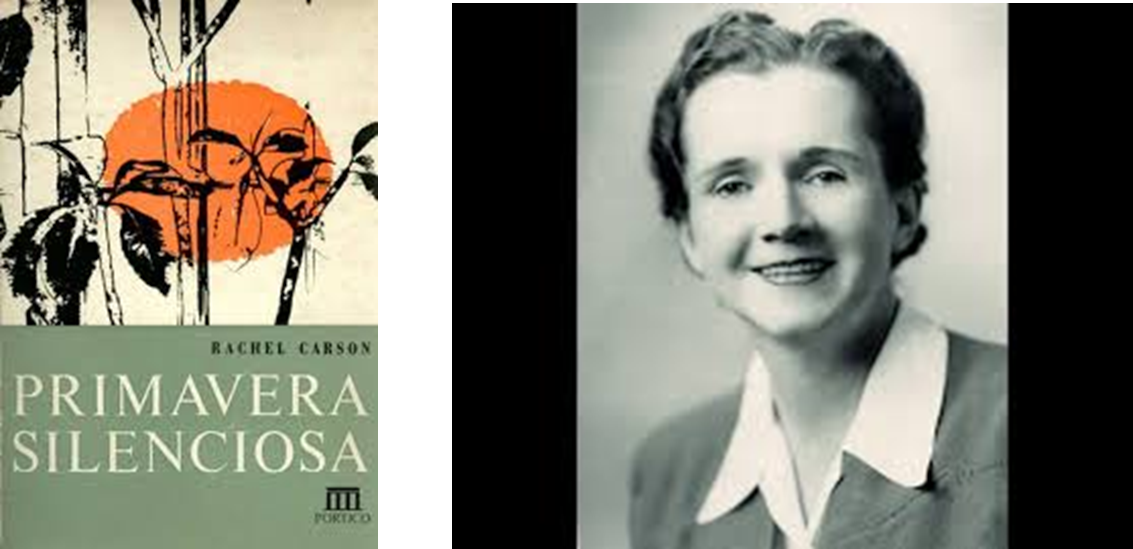 ONU| Evolução do conceito de sustentabilidade
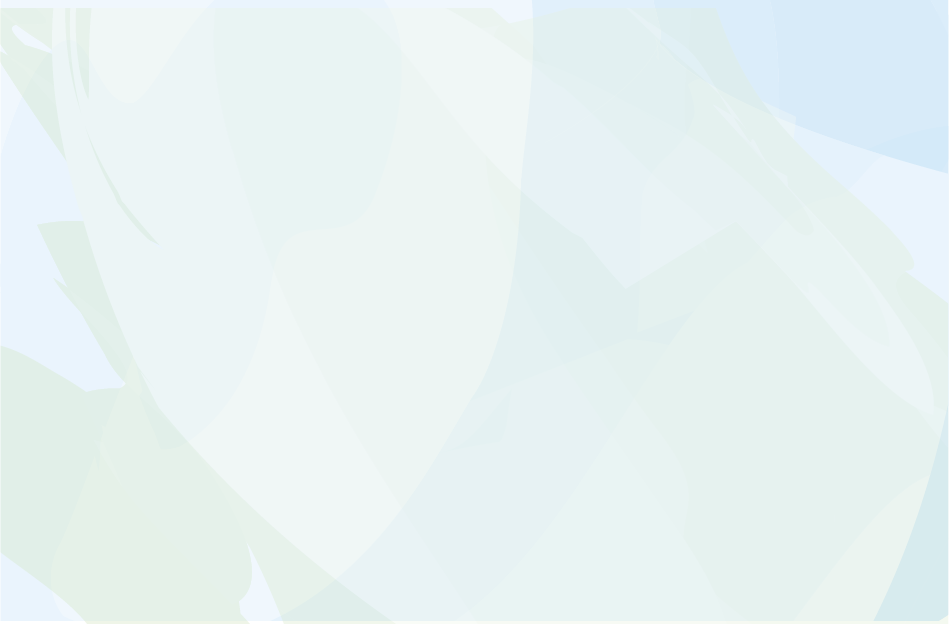 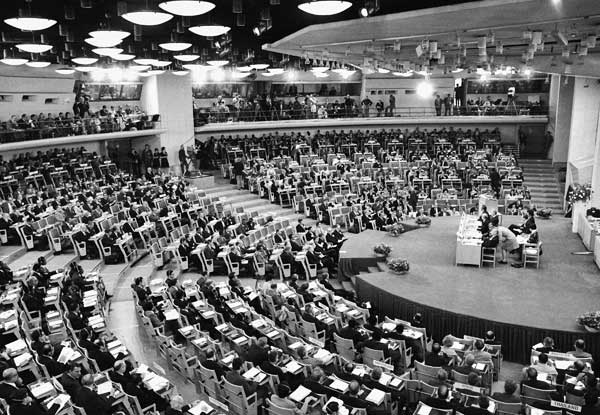 Estocolmo (1972) – discutiu os impactos negativos do processo de desenvolvimento no meio ambiente e no tecido social.
Relatório Brundtland (“Nosso Futuro Comum” - 1984) – SUSTENTABILIDADE = “atender às necessidades do presente sem comprometer a capacidade das gerações futuras de satisfazer suas próprias necessidades”.
ECO 92 – divulgação do conceito de sustentabilidade. Agenda 21.
ECO + 10 –  objetivos do milênio.
ECO + 20 – indicadores.
CONTROLE AMBIENTAL| Medidas
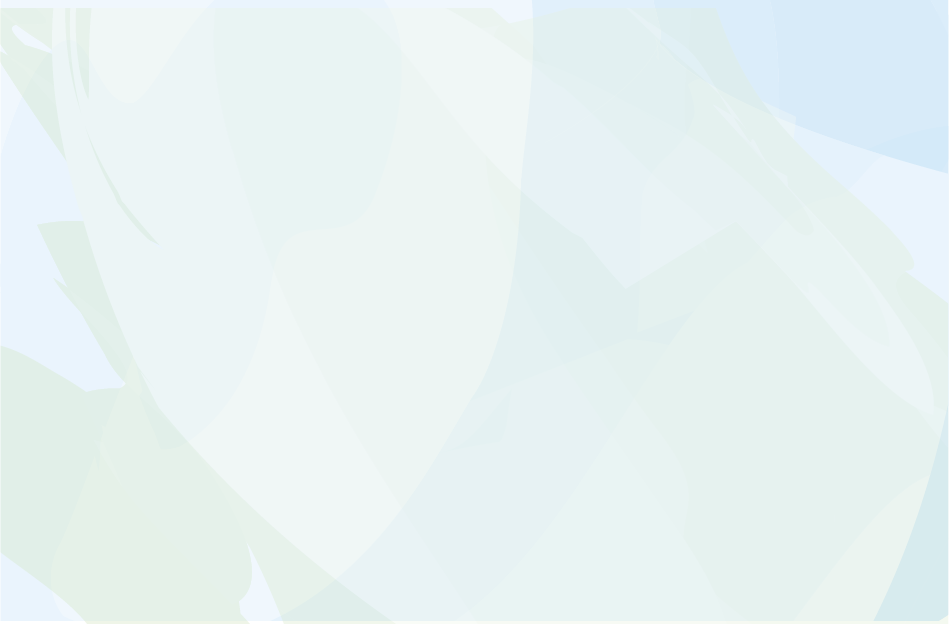 Corretivas





Preventivas
Não jogar cigarro na rede de esgoto
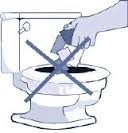 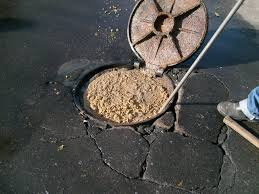 Consertar a obstrução na rede de esgotos
CONTROLE AMBIENTAL| Medidas
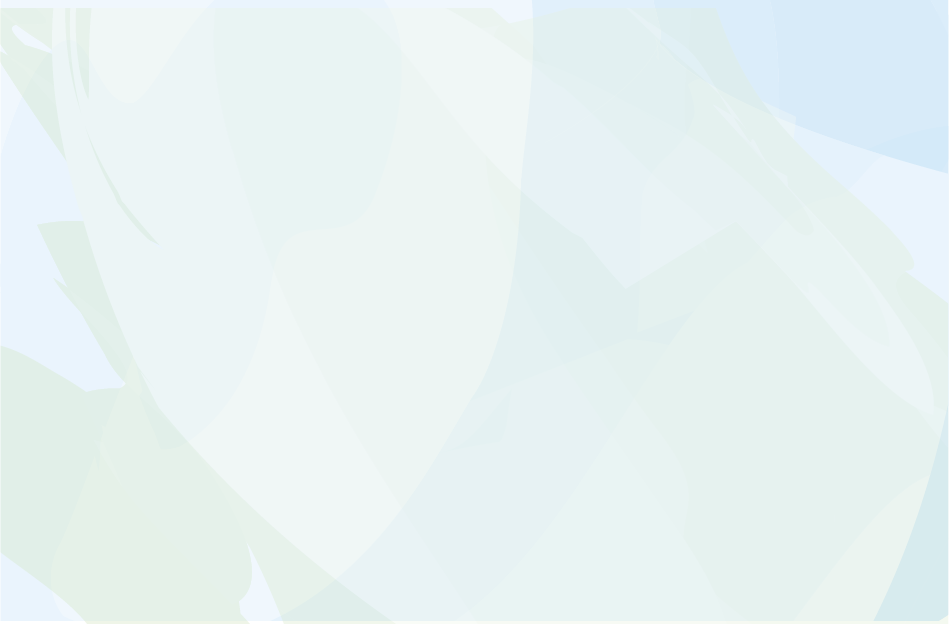 Instalar redes de esgotos
Não estruturais





Estruturais
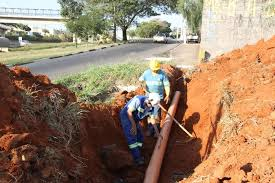 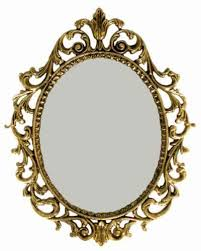 nós
Promover a educação ambiental
ESGOTOS| Tipos
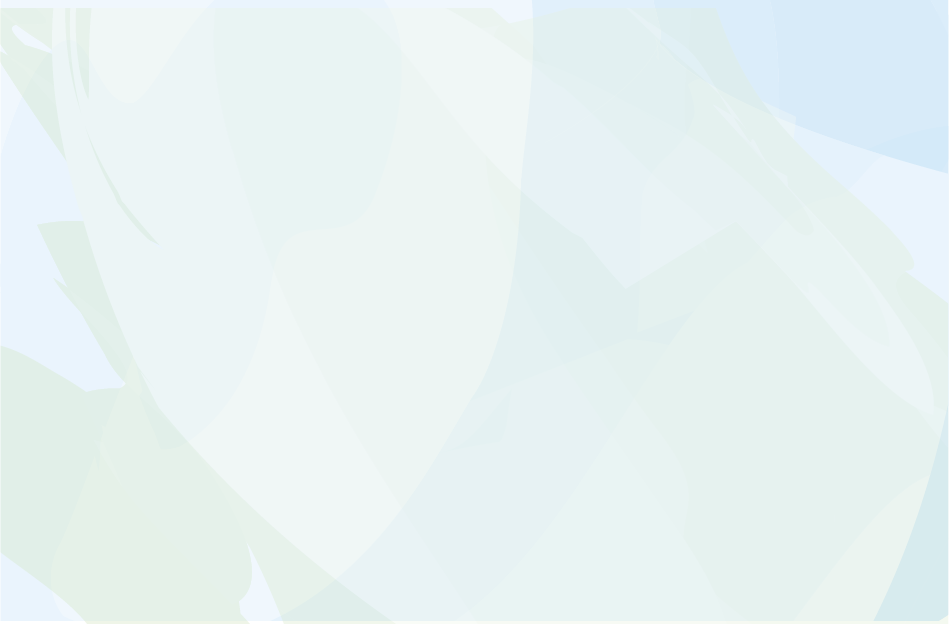 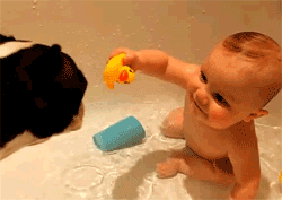 Industrial e comercial




Doméstico
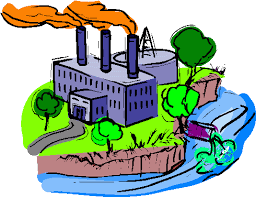 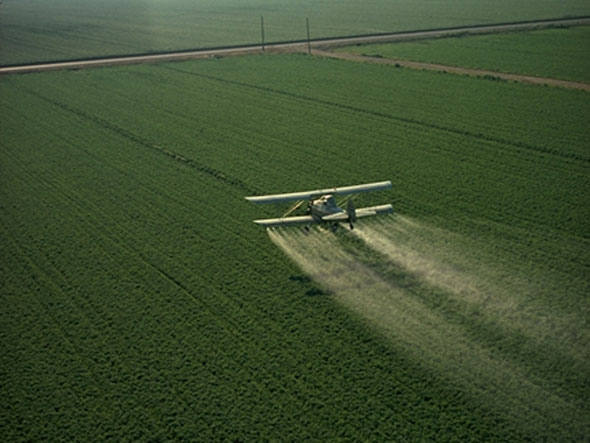 Atividade Agrícola| Poluentes
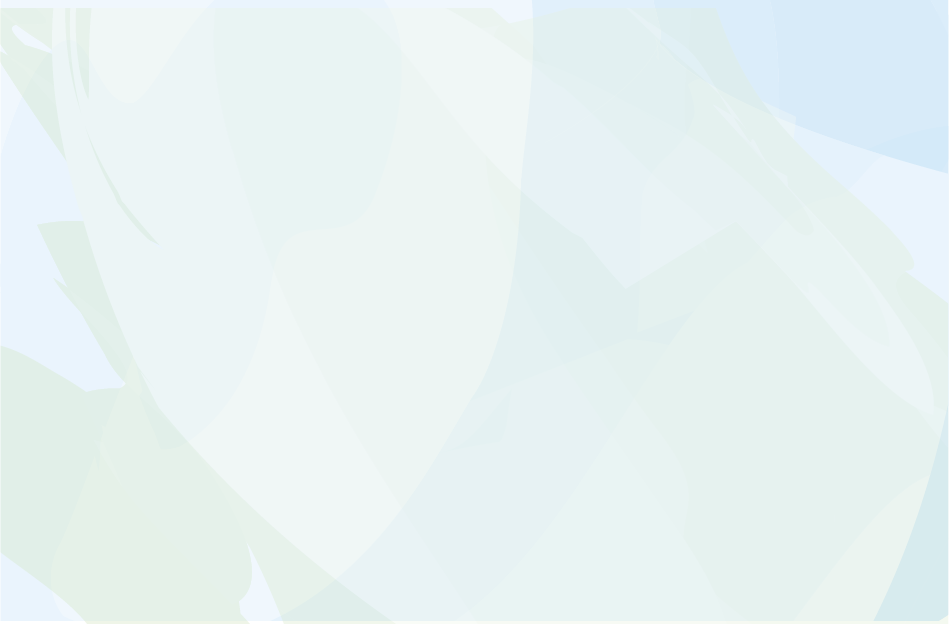 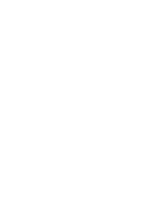 poluição| Por que controlar
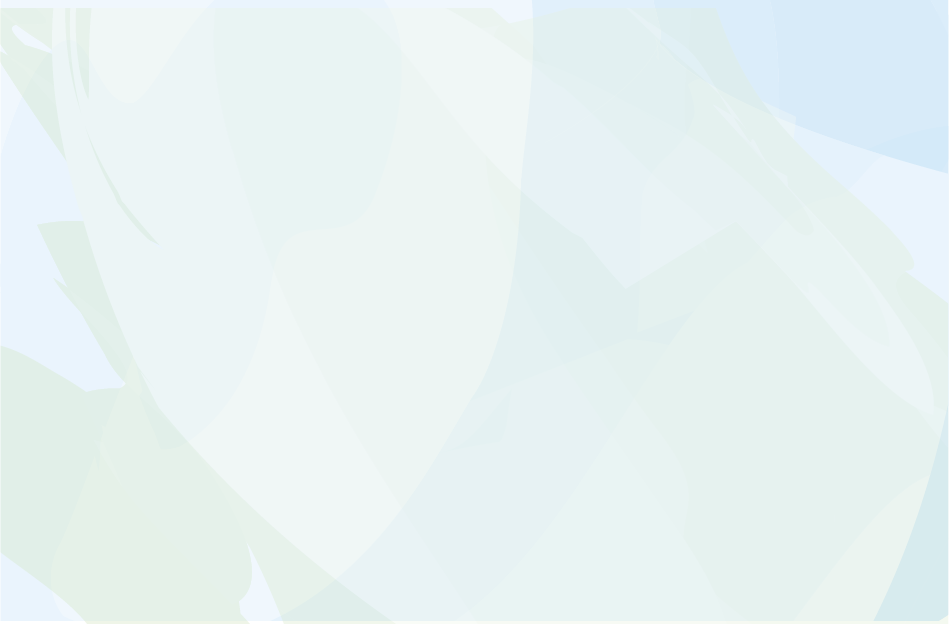 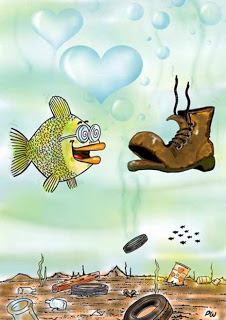 Manter o ambiente em condições de salubridade.
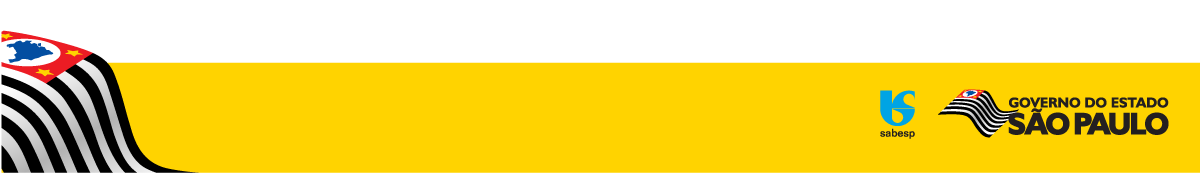 TRATAMENTO CONVENCIONAL| Projeto Tietê
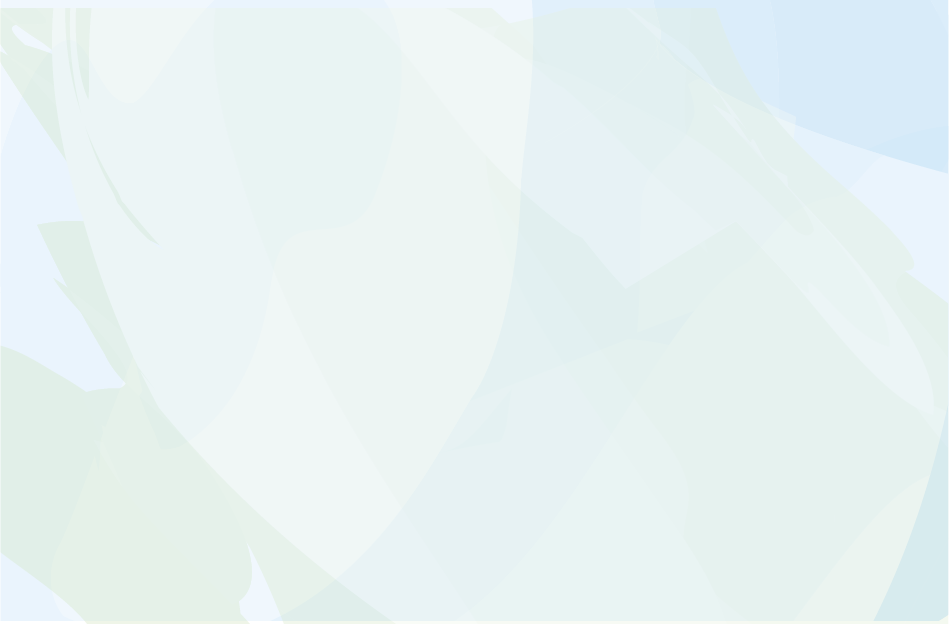 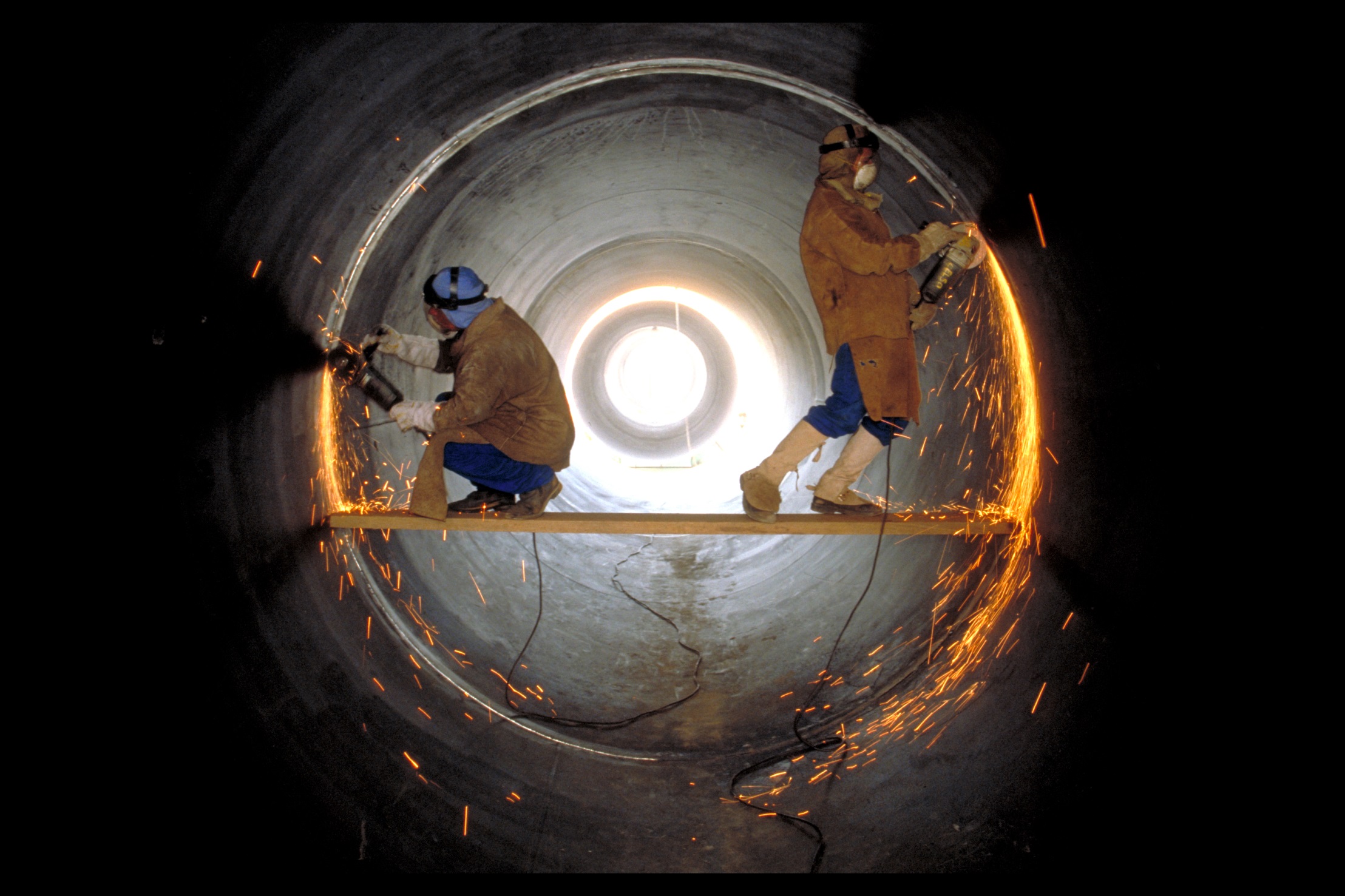 ESGOTOS| Tipos de poluentes
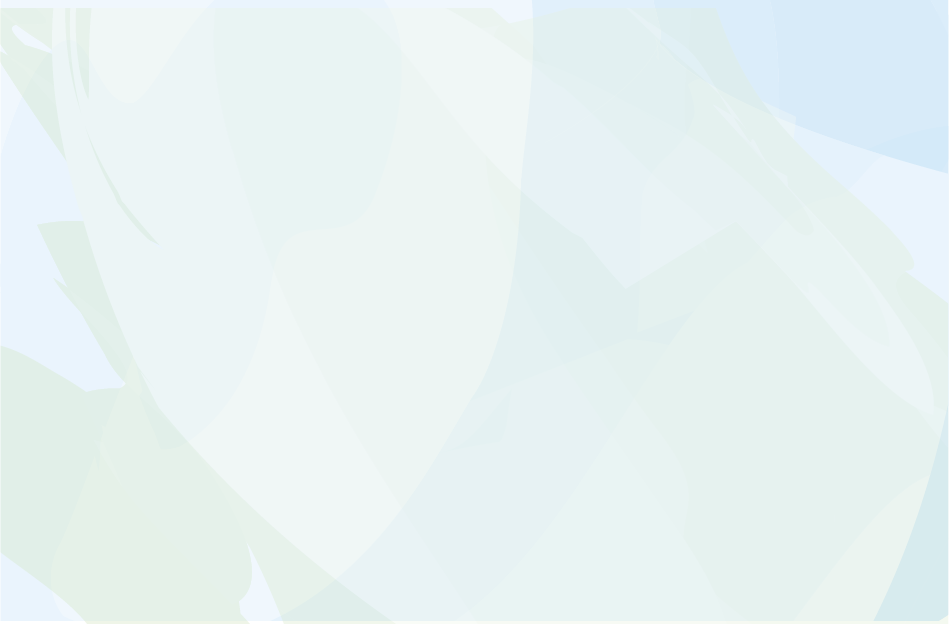 Sólidos Grosseiros
Areia
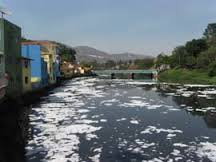 Material Sedimentável
Matéria orgânica
Nutrientes
Metais
Poluentes emergentes
Produtos tóxicos
ESGOTOS| Tipos de tratamento
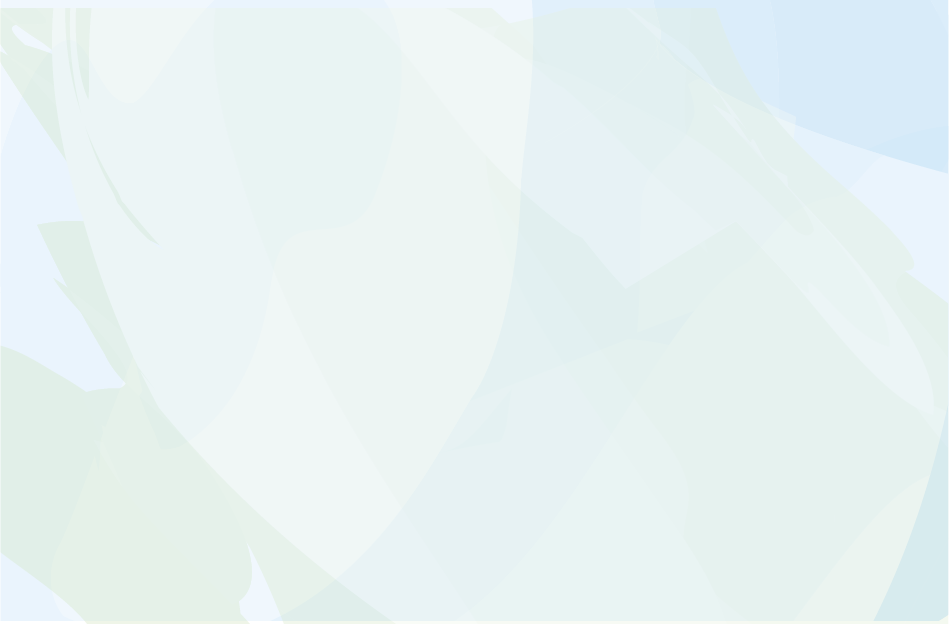 Gradeamento
TRATAMENTO PRELIMINAR
Sólidos Grosseiros
Areia
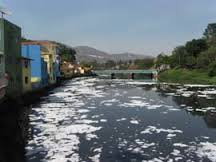 Material Sedimentável
Matéria orgânica
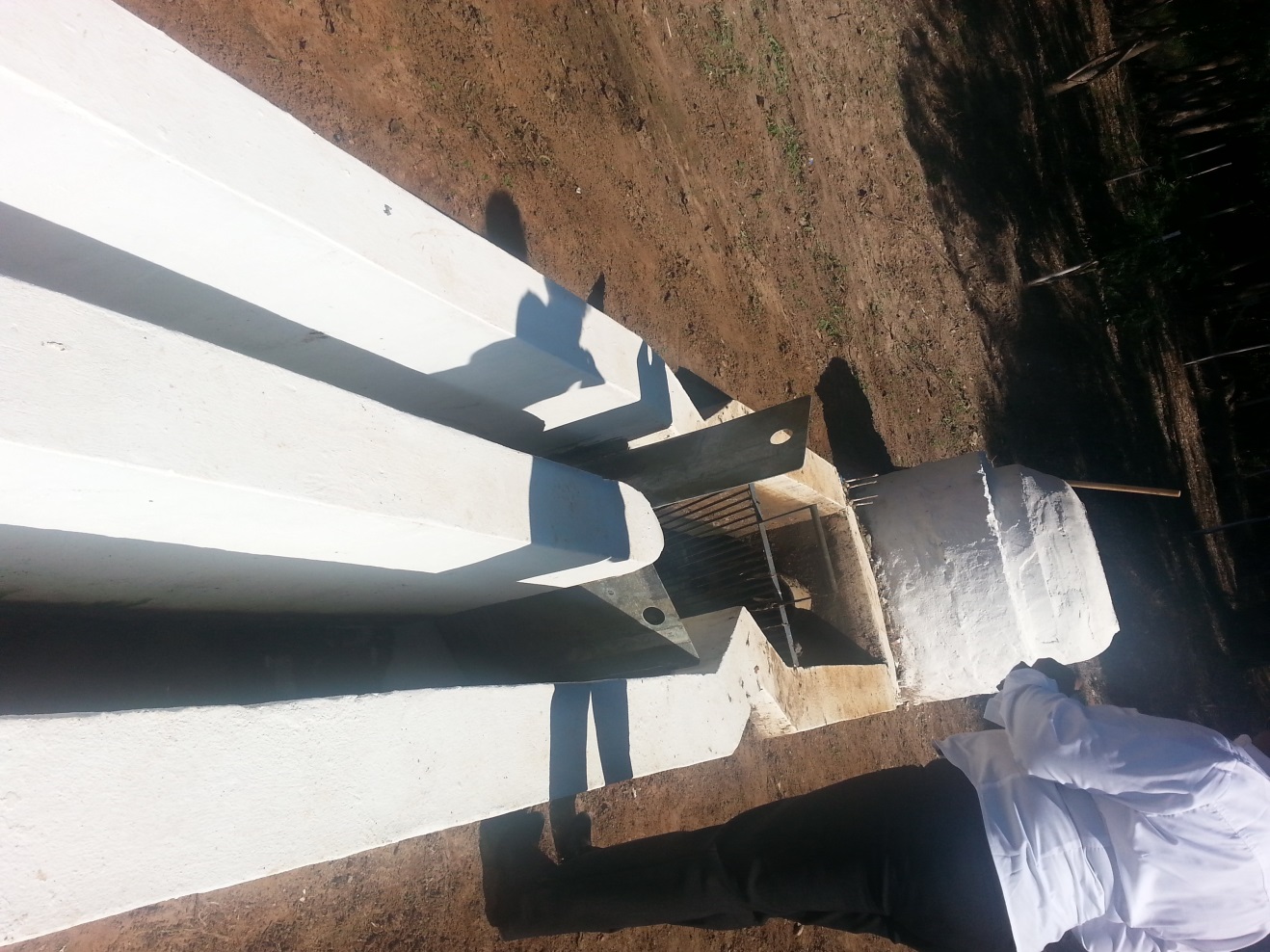 Nutrientes
Metais
Poluentes emergentes
Produtos tóxicos
Gradeamento e caixa de areia
TRATAMENTO PRELIMINAR| Vantagens
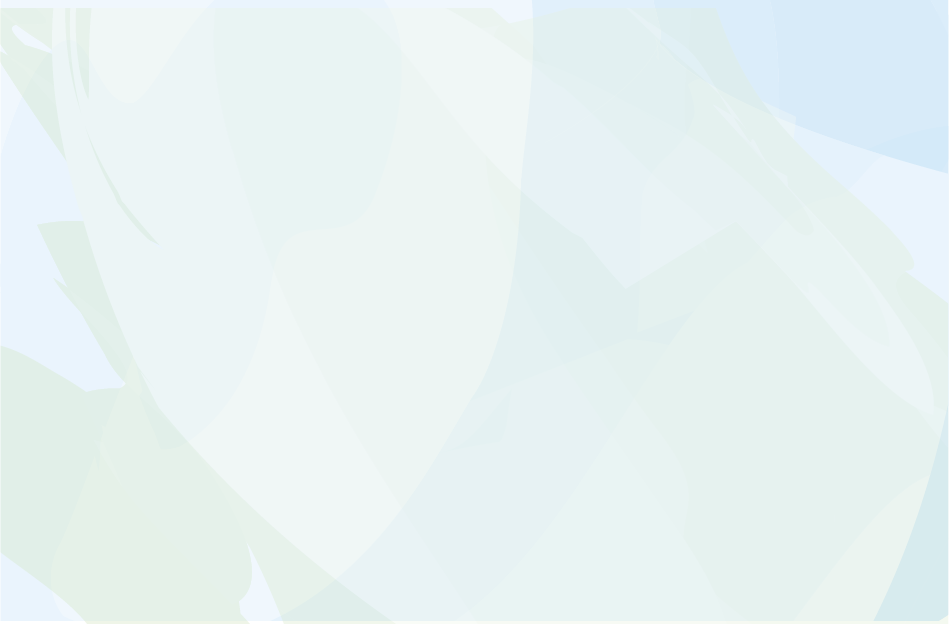 TRATAMENTO PRELIMINAR
Ao remover de sólidos grosseiros e areia o tratamento preliminar proporciona  os seguintes benefícios:
Meio ambiente: impede a permanência destes materiais nos corpos d´água reduzindo o consumo exagerado de oxigênio  e o assoreamento.
Estação de tratamento: reduz  a possibilidade de  obstruções de tubulações, abrasão de bombas e assoreamento dos decantadores.
Tratamento convencional| Primário
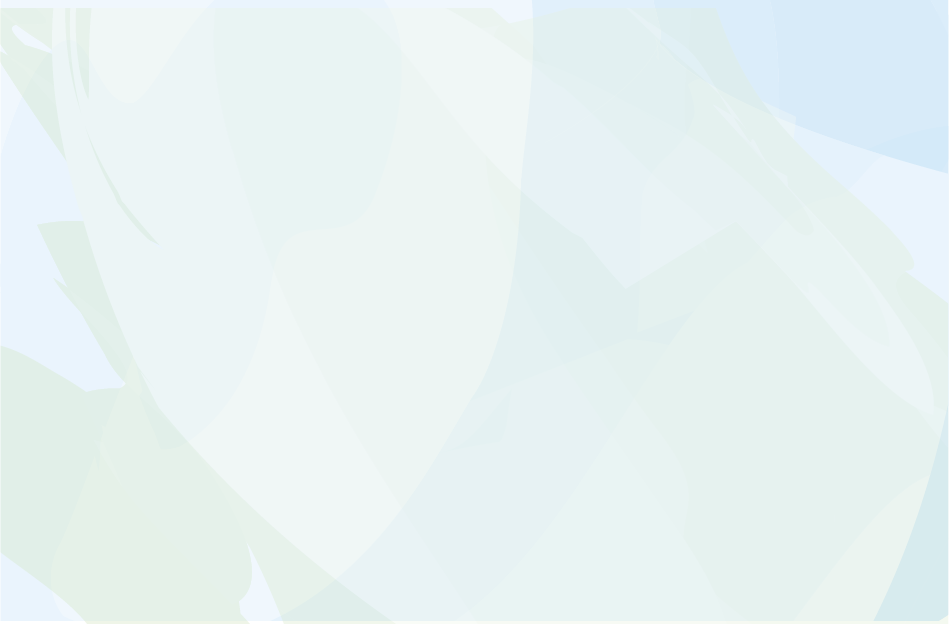 TRATAMENTO PRIMÁRIO
Decantador circular
Sólidos Grosseiros
Areia
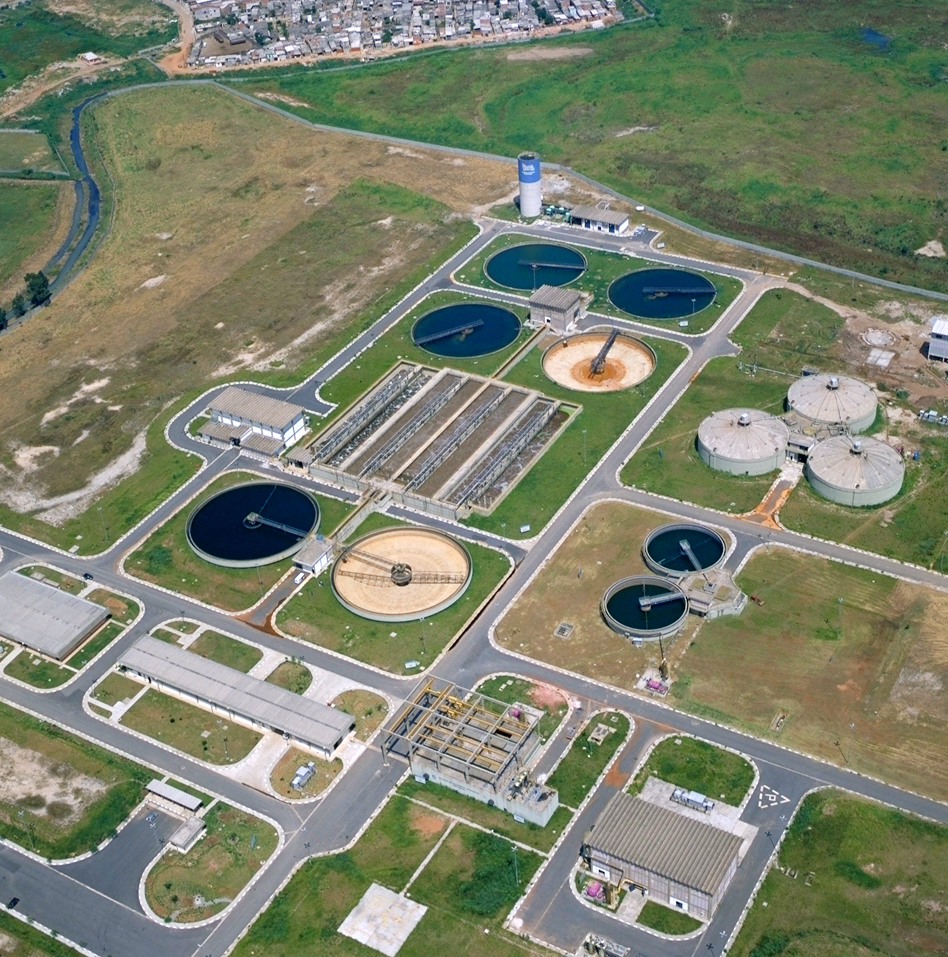 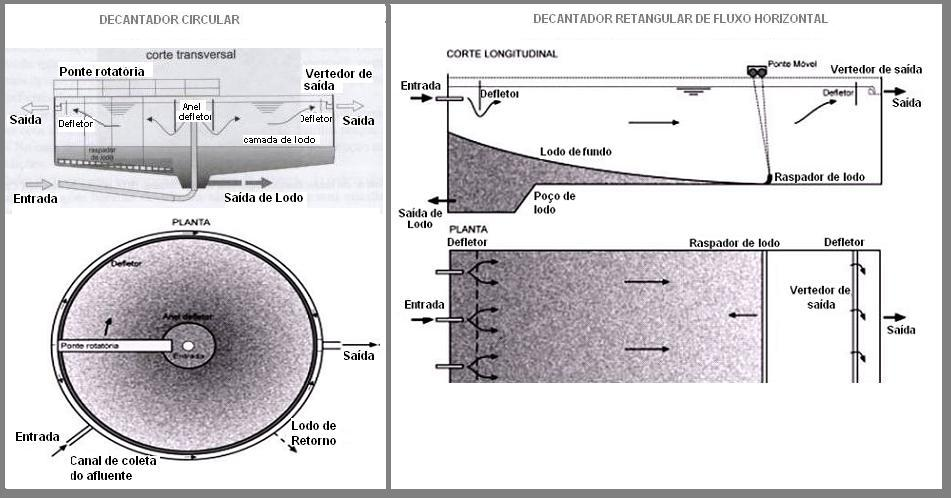 Material Sedimentável
Matéria orgânica
DECANTADORES PRIMÁRIOS
Nutrientes
Metais
Poluentes emergentes
Produtos tóxicos
TRATAMENTO PRimário| Vantagens
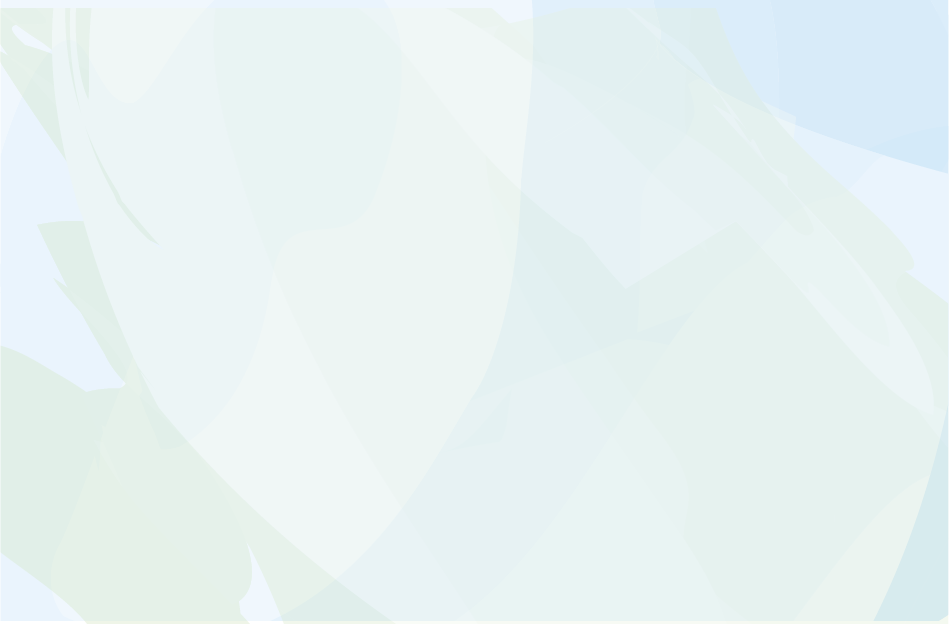 TRATAMENTO PRIMÁRIO
A remoção de sólidos sedimentáveis:
Permite a remoção de material orgânico utilizando parâmetros físicos para o tratamento (simples sedimentação), dispensando  sem a necessidade de utilização de energia para insuflação de ar. Torna o processo de tratamento mais barato. Necessita de complementação.
TRATAMENTO CONVENCIONAL| Secundário
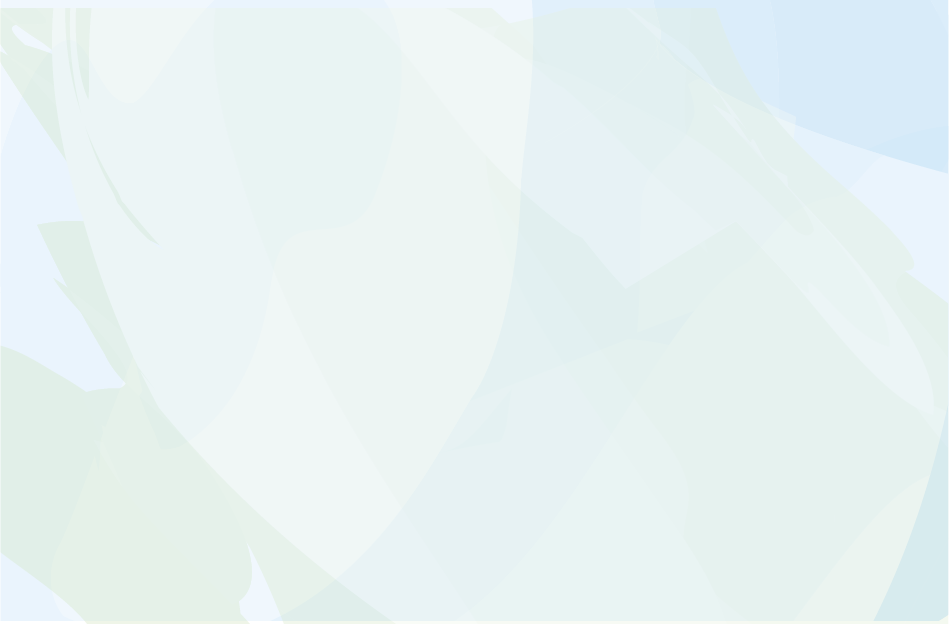 TRATAMENTO 
SECUNDÁRIO
Sólidos grosseiros
Areia
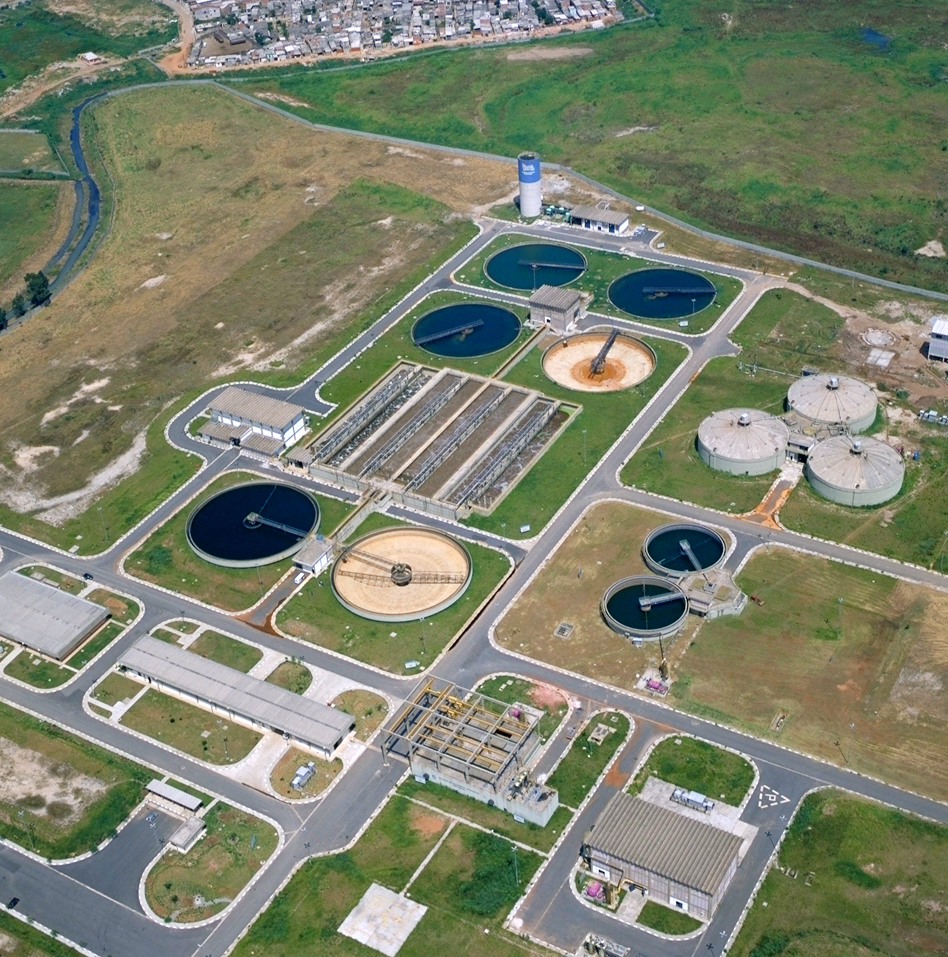 TRATAMENTO SECUNDÁRIO
Decantadores Secundários
Material sedimentável
Lodos 
Ativados
Matéria orgânica
Nutrientes
Metais
Poluentes emergentes
Produtos tóxicos
TRATAMENTO CONVENCIONAL| Secundário
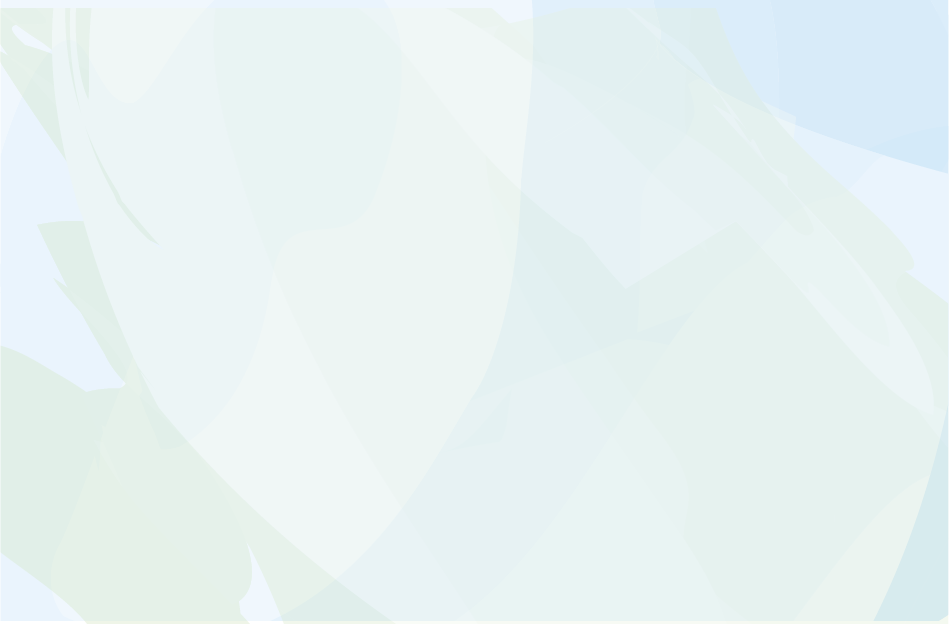 Decantador Secundário
Tanque de Lodos Ativados
Esgoto pré tratado ou do tratamento primário
Fase líquida para corpo d´água ou tratamento terciário ou tratamento avançado
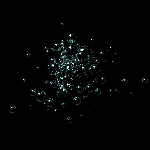 impureza
impureza
impureza
impureza
impureza
impureza
impureza
Oxigênio
(ar)
Lodo biológico
para tratamento da fase sólida
TRATAMENTO CONVENCIONAL| Floco de lodo
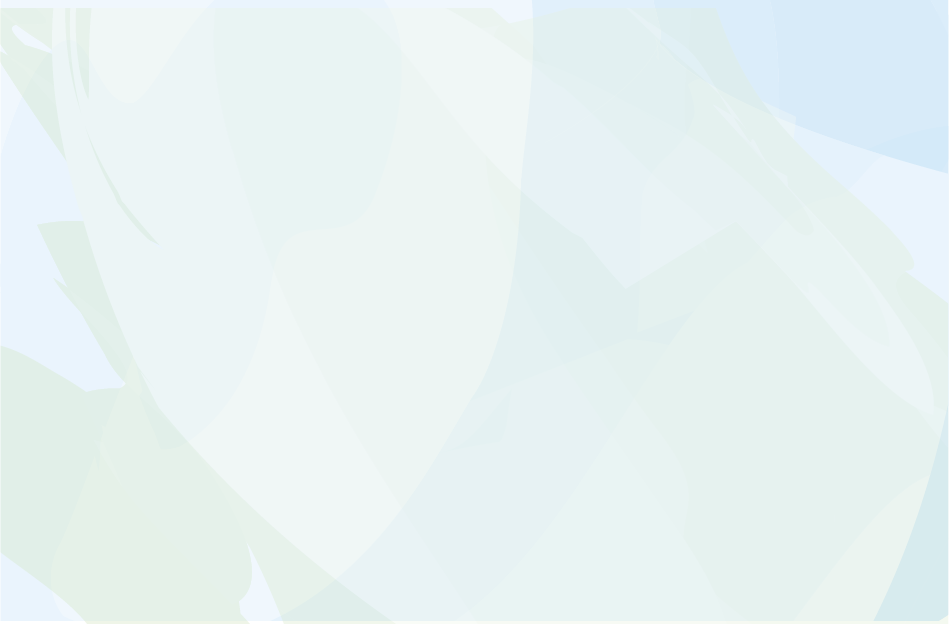 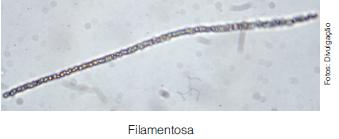 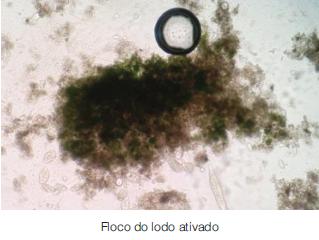 Fonte: Rosa, S.A. S.; Bazzanella, A.. Revista TAE. Microbiologia de Lodos Ativado sem  04/10/2013. Site: http://www.revistatae.com.br/noticiaInt.asp?id=6649
TRATAMENTO CONVENCIONAL| Tanque de lodos ativados
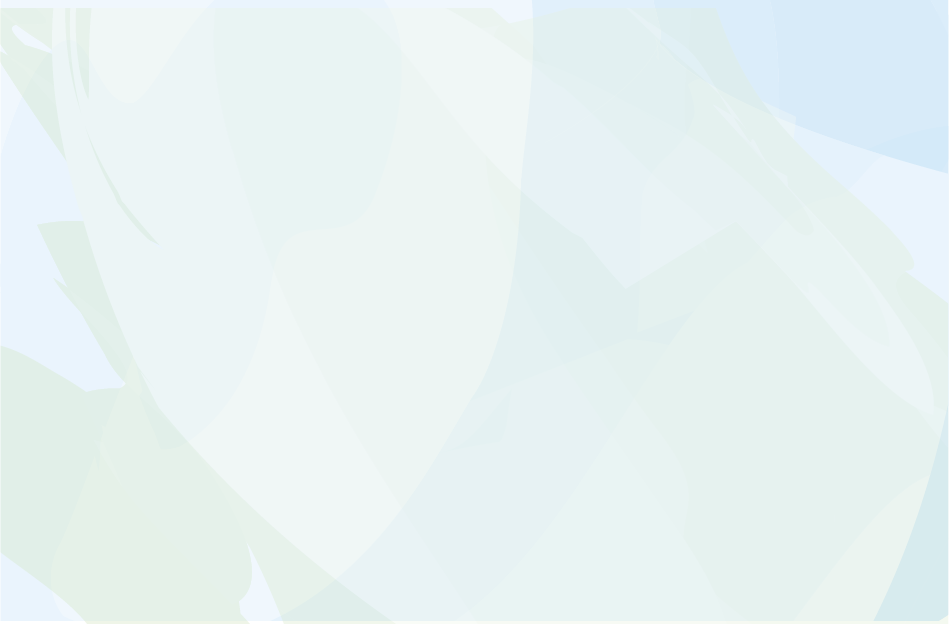 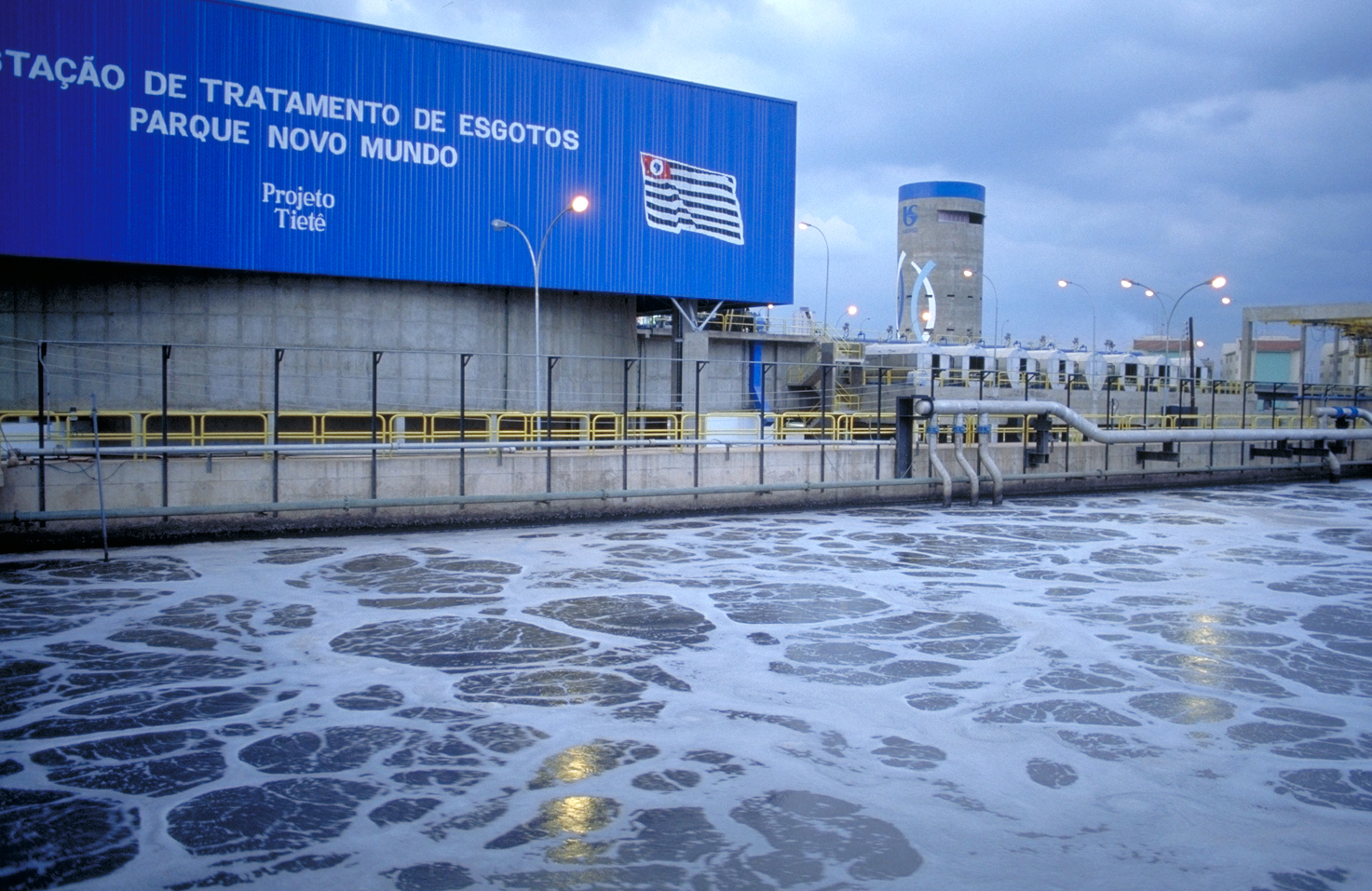 TRATAMENTO CONVENCIONAL| Decantadores secundários
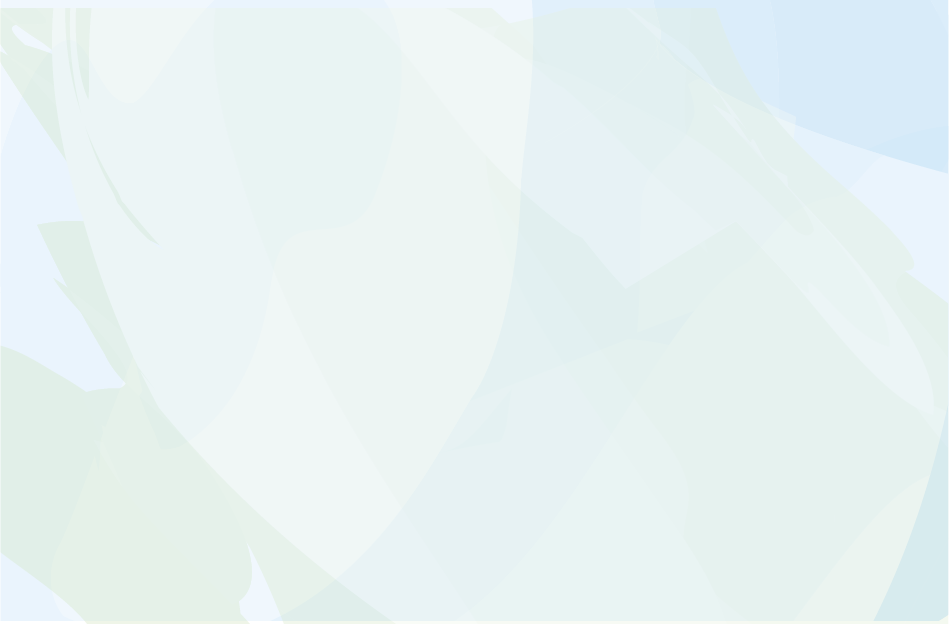 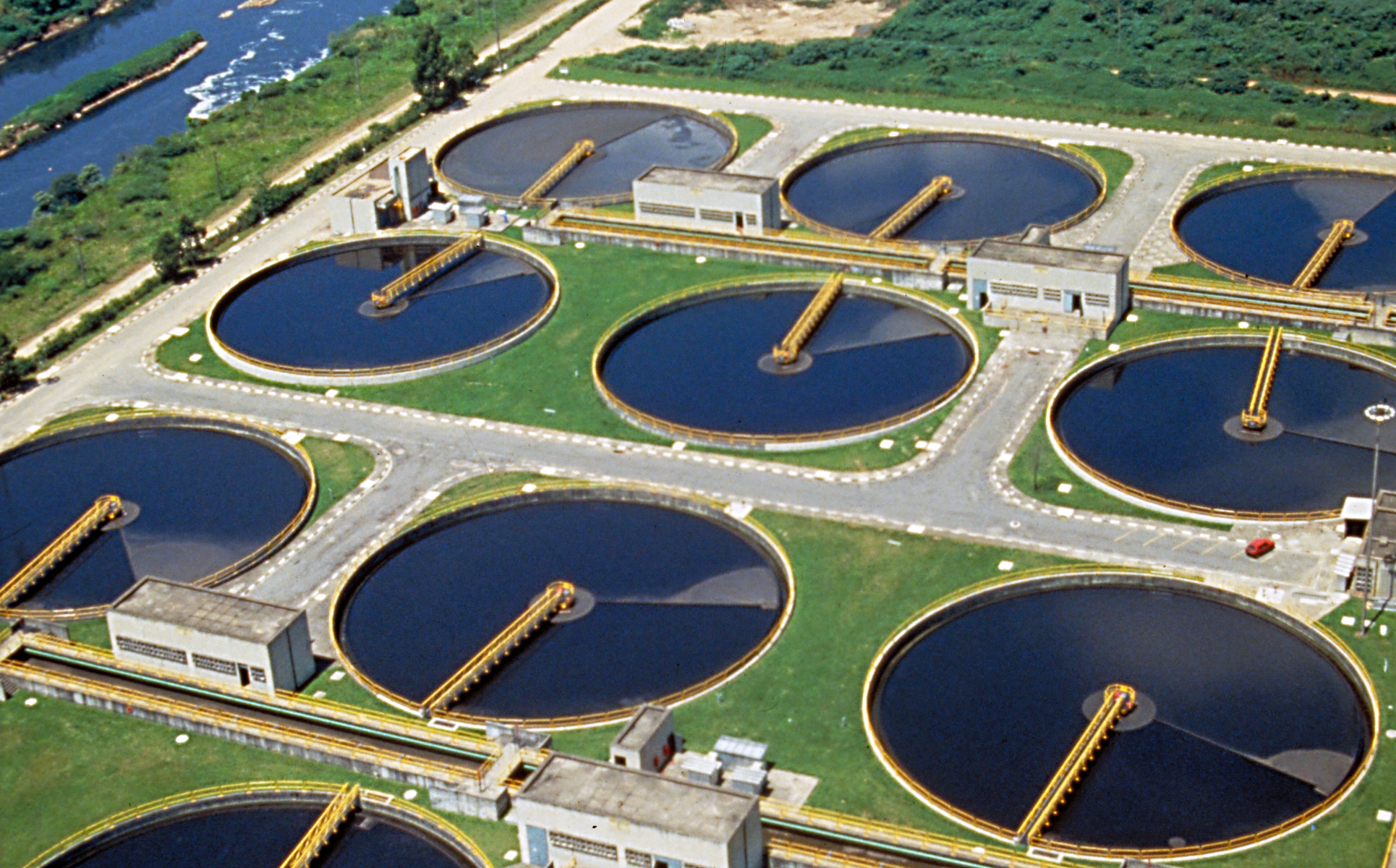 TRATAMENTO CONVENCIONAL| Digestores de lodo
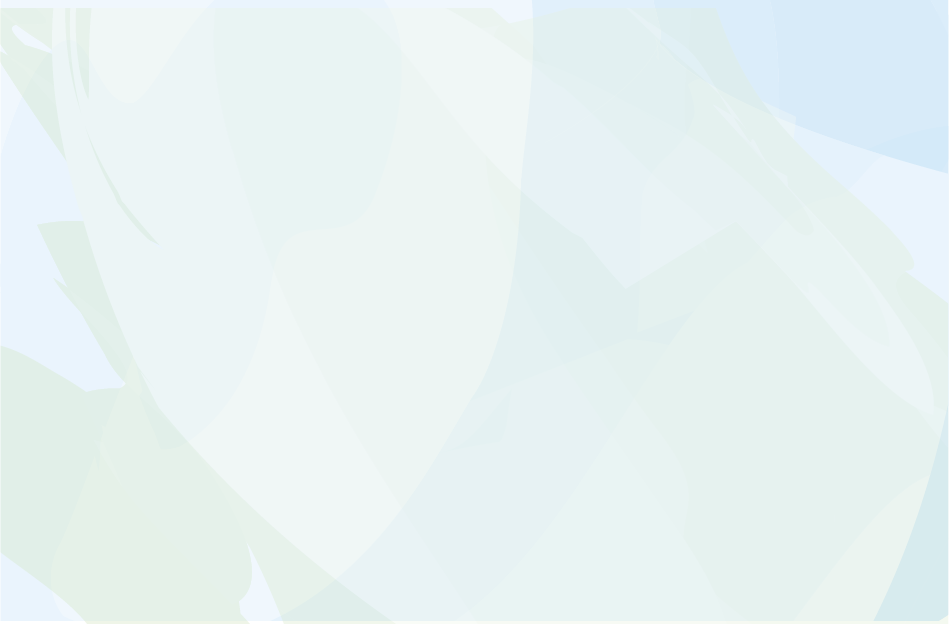 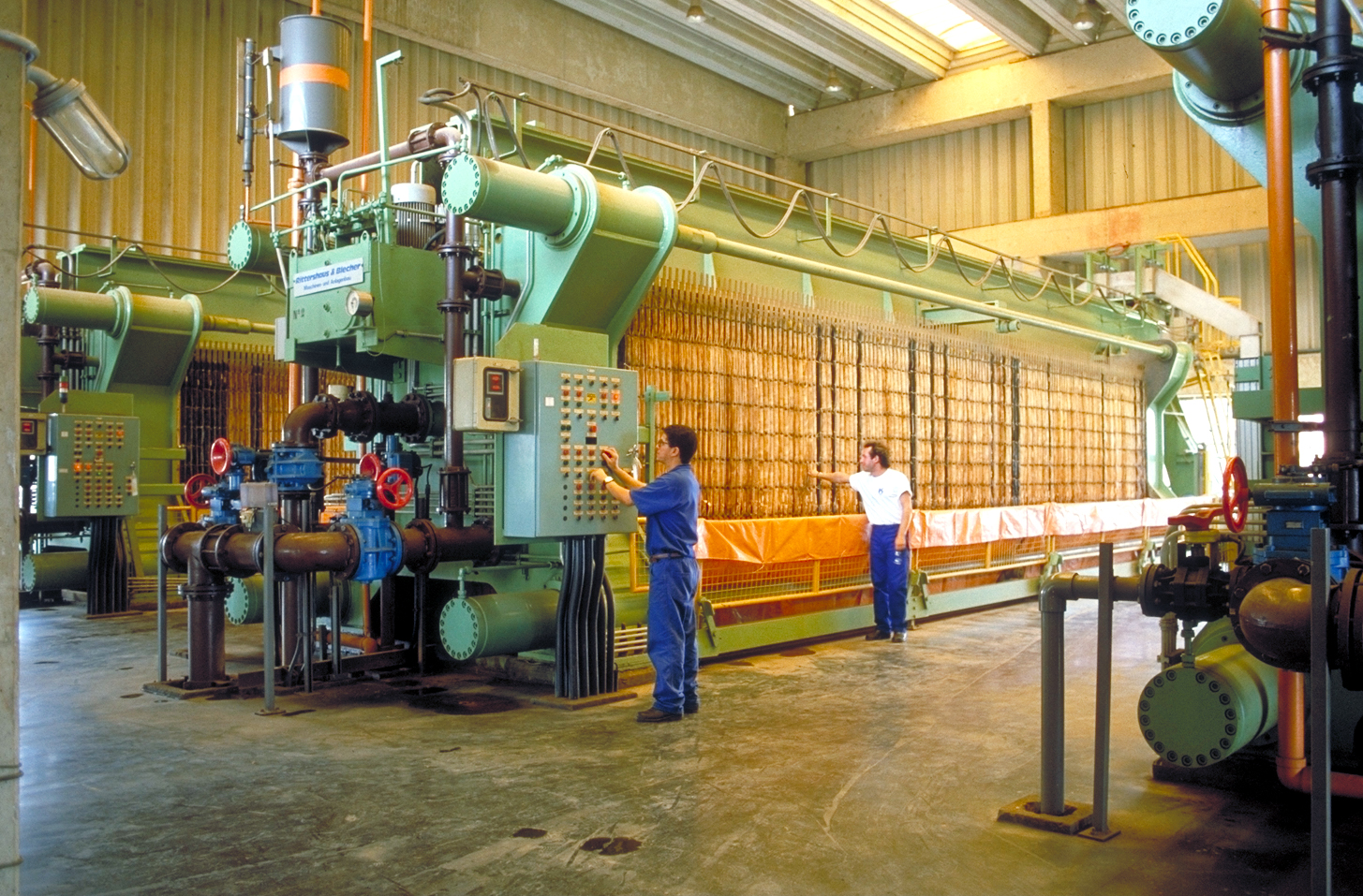 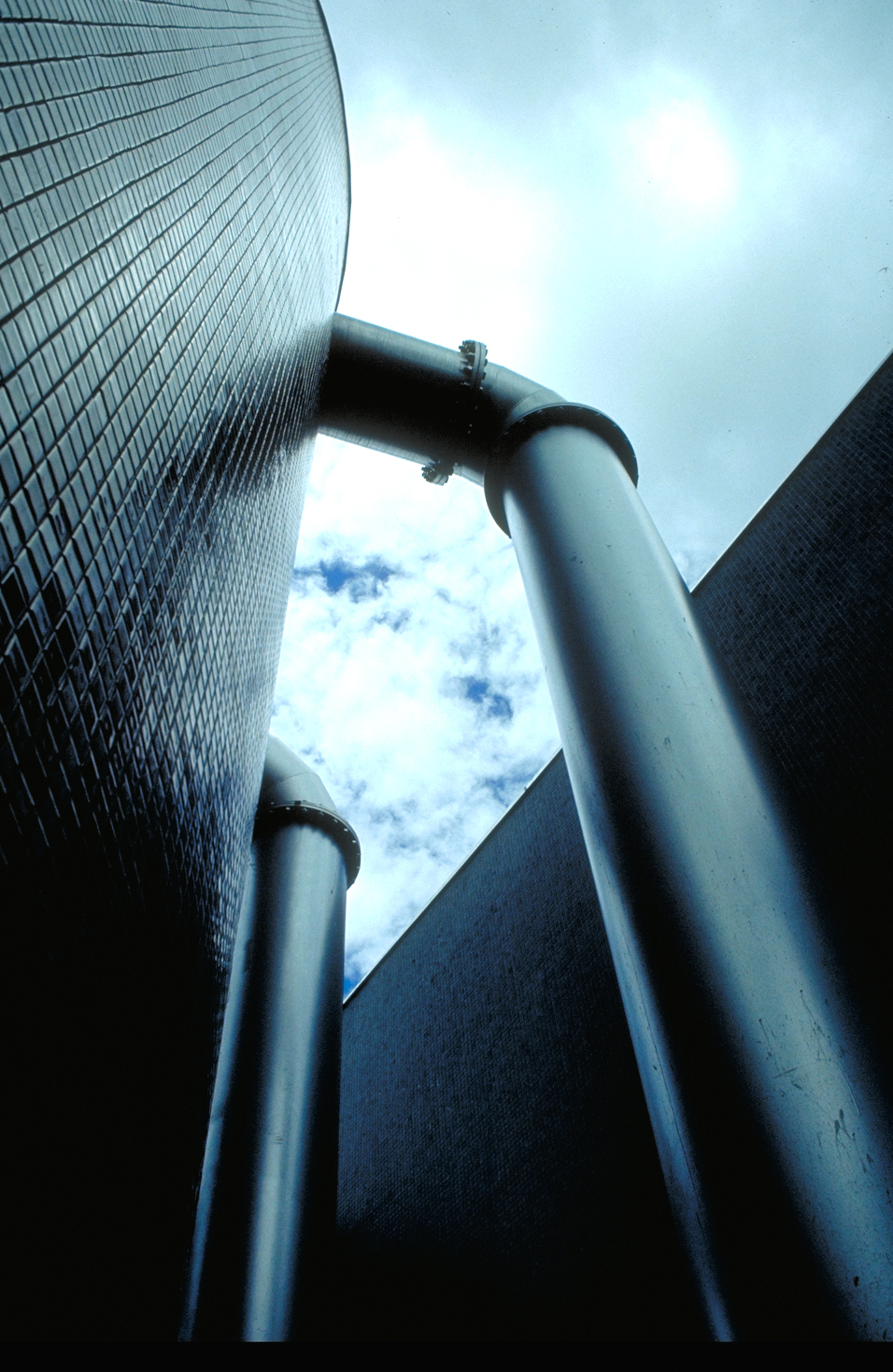 TRATAMENTO CONVENCIONAL| Fase sólida
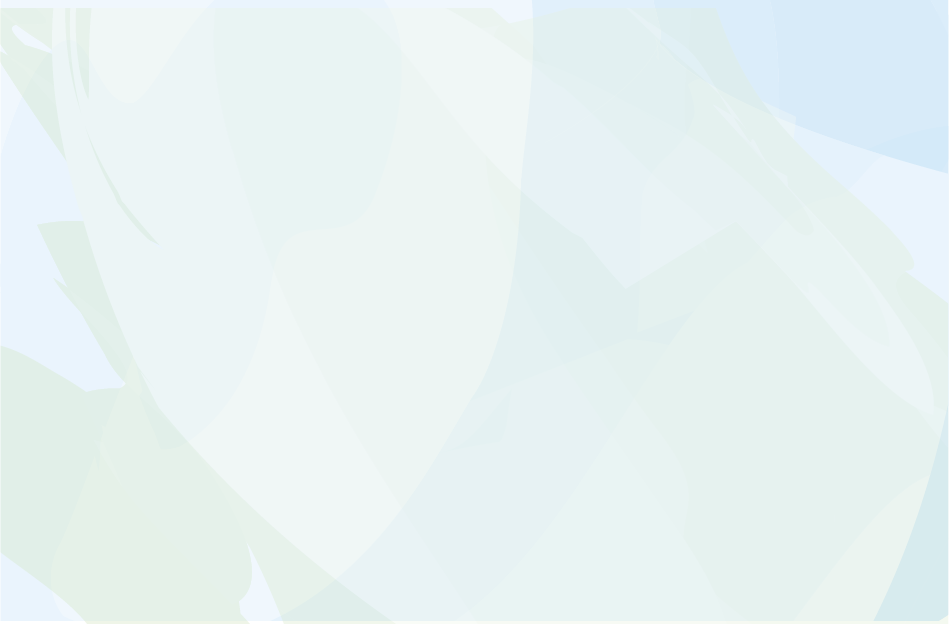 FASE SÓLIDA
Sólidos grosseiros
Areia
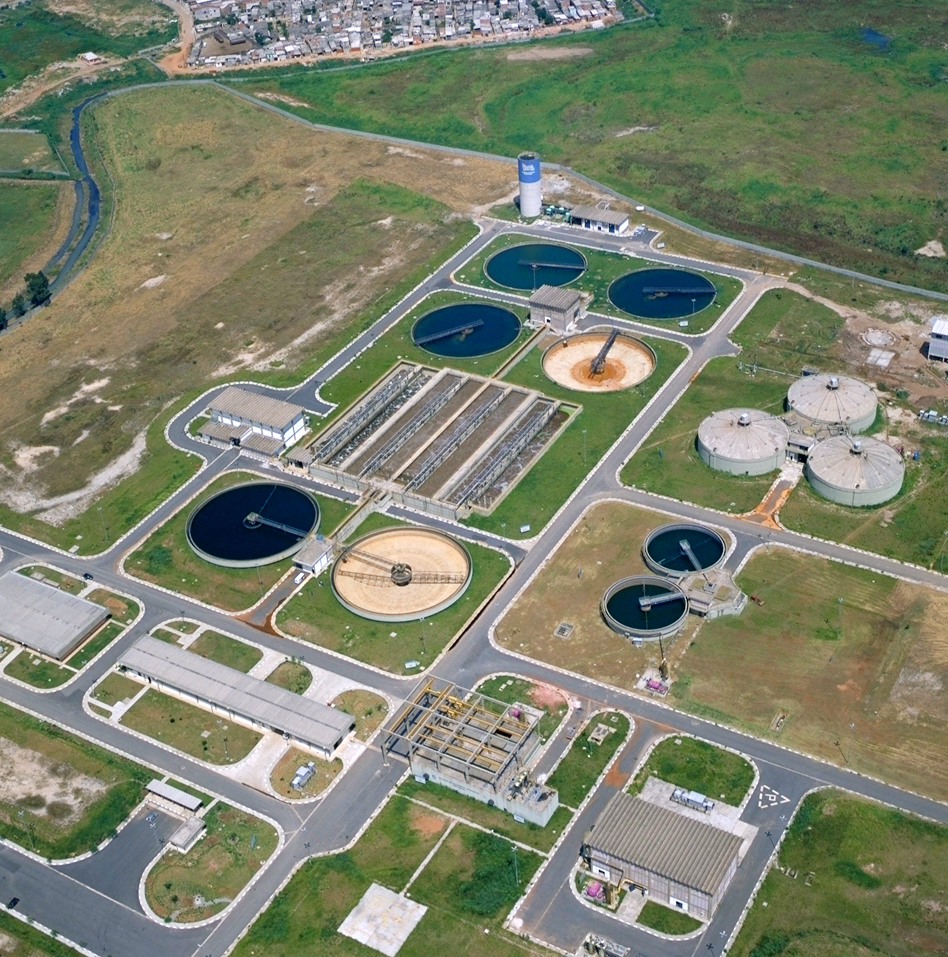 DIGESTORES ANAERÓBIOS
Material sedimentável
Matéria orgânica
Nutrientes
Metais
Poluentes emergentes
Produtos tóxicos
TRATAMENTO SECUNDÁRIO| Fase sólida - digestor de lodo
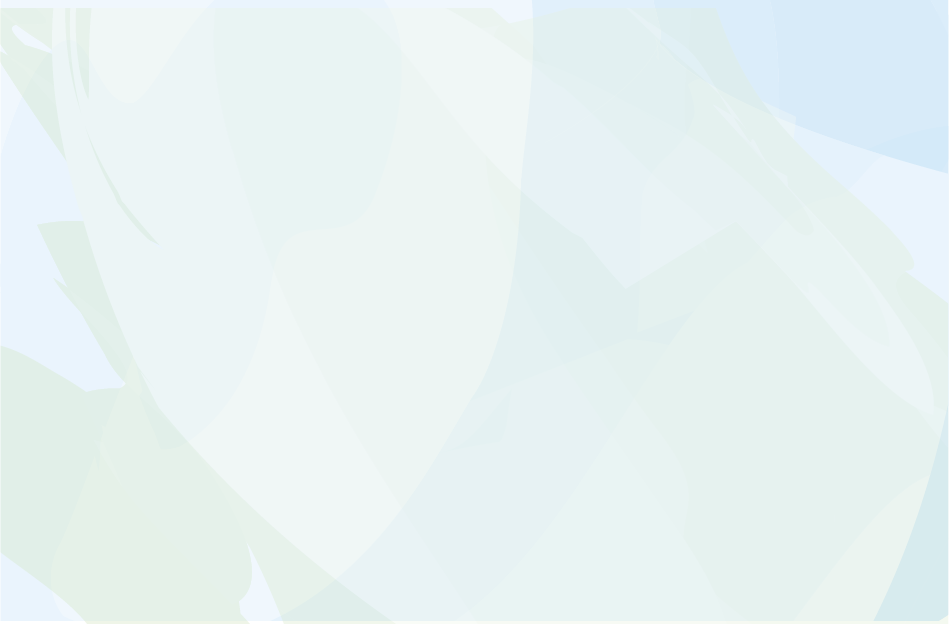 REATOR ANAERÓBIO
Lodo digerido
Lodo dos decantadores primários e secundários
Filtro prensa e aterro ou agricultura
impureza
impureza
impureza
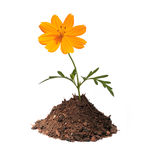 Agricultura
FASE ENDÓGENA
TRATAMENTO CONVENCIONAL| Filtro prensa - lodo
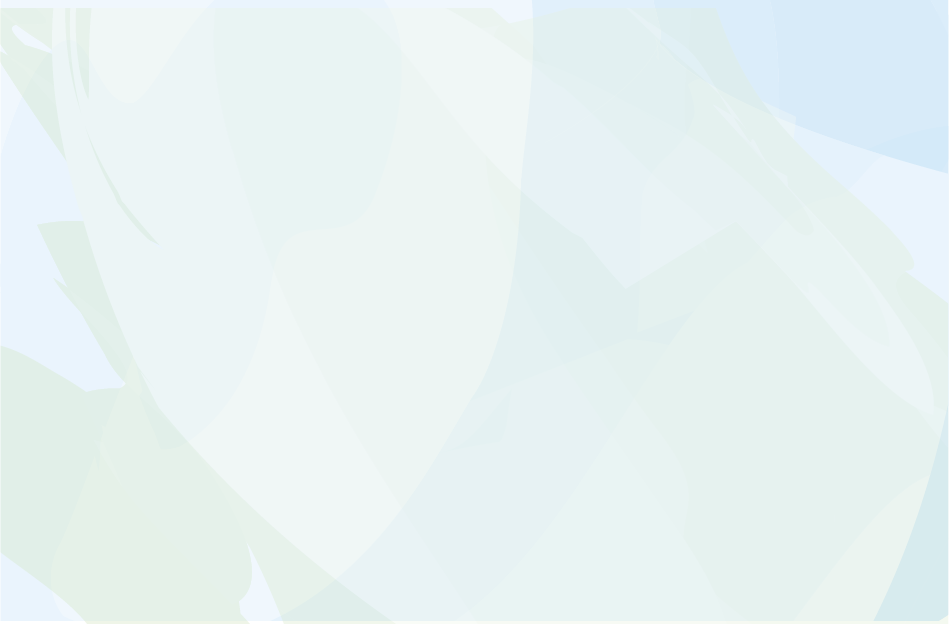 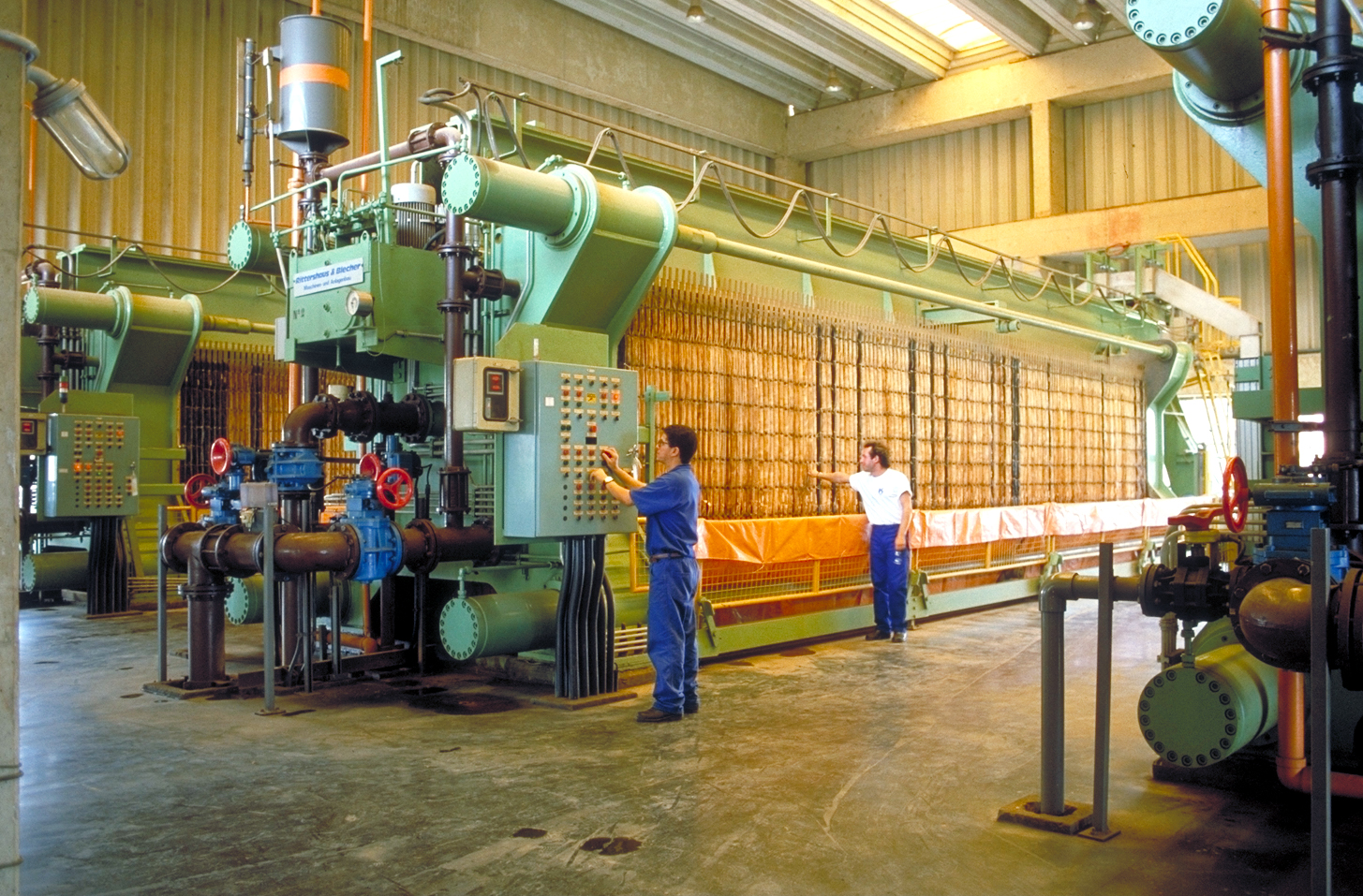 TRATAMENTO CONVENCIONAL| Resultado
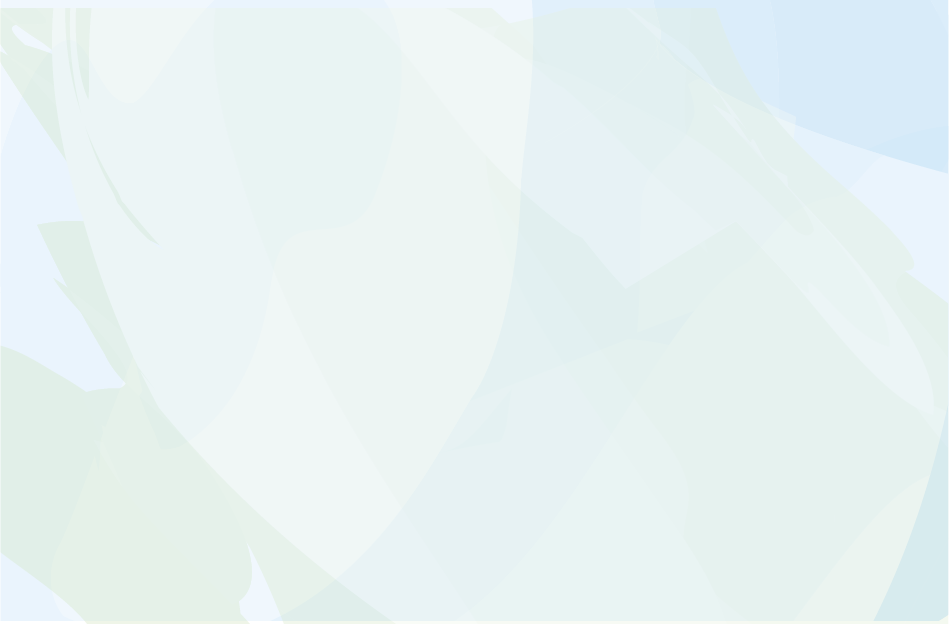 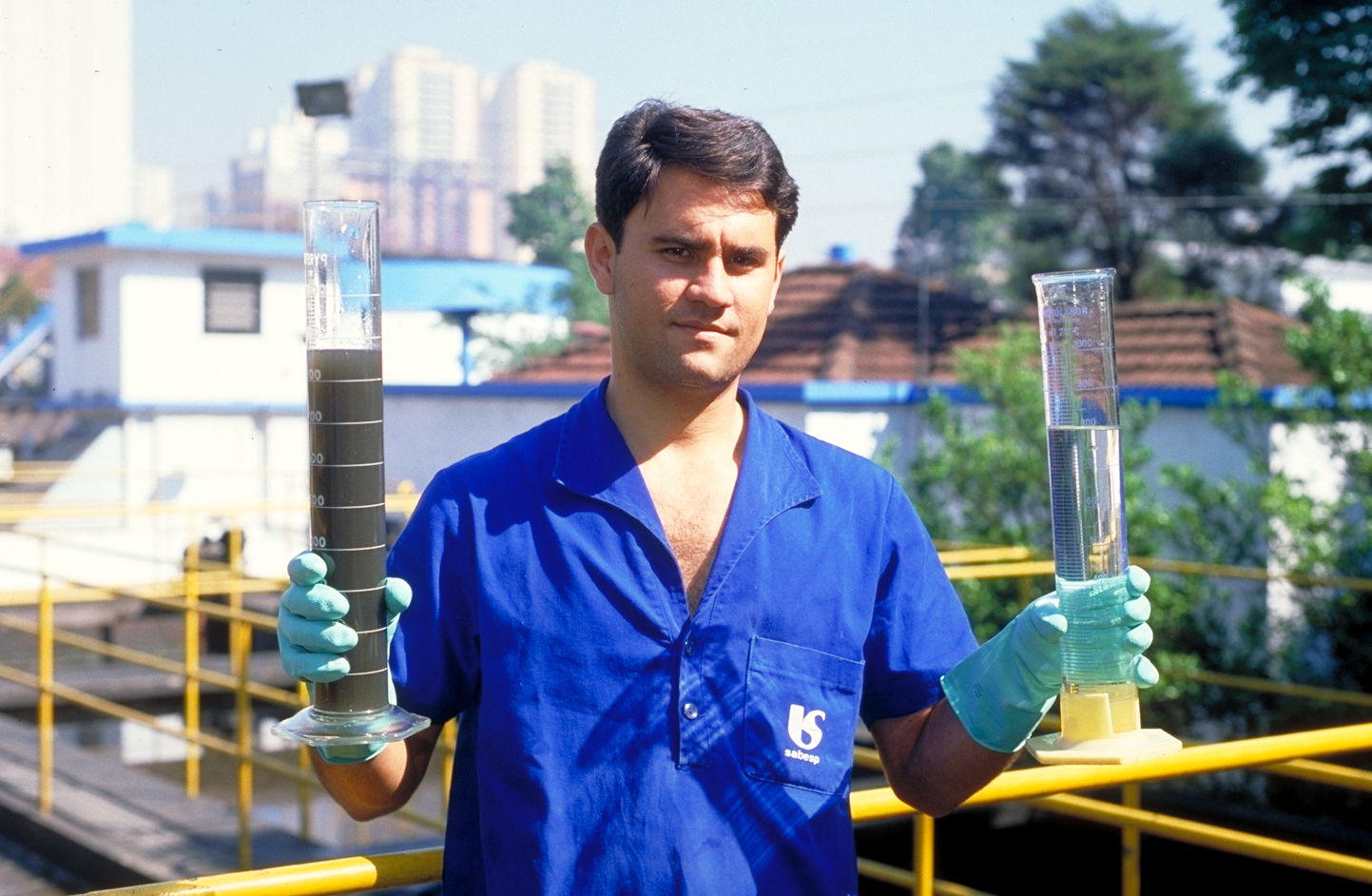 TRATAMENTO CONVENCIONAL| Lodos ativados - batelada
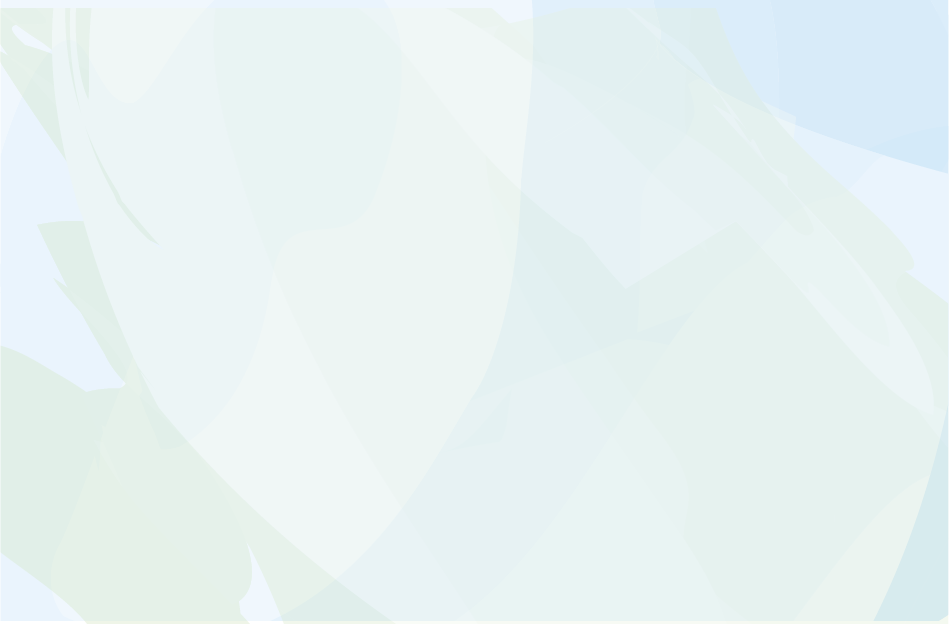 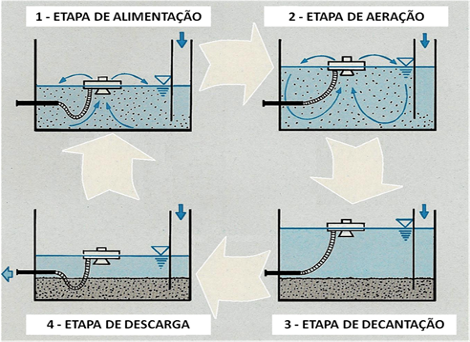 Fonte: Puritech - Projetos e Equipamentos de Defesa Ambiental - puritech.com.br
TRATAMENTO CONVENCIONAL| Biodisco
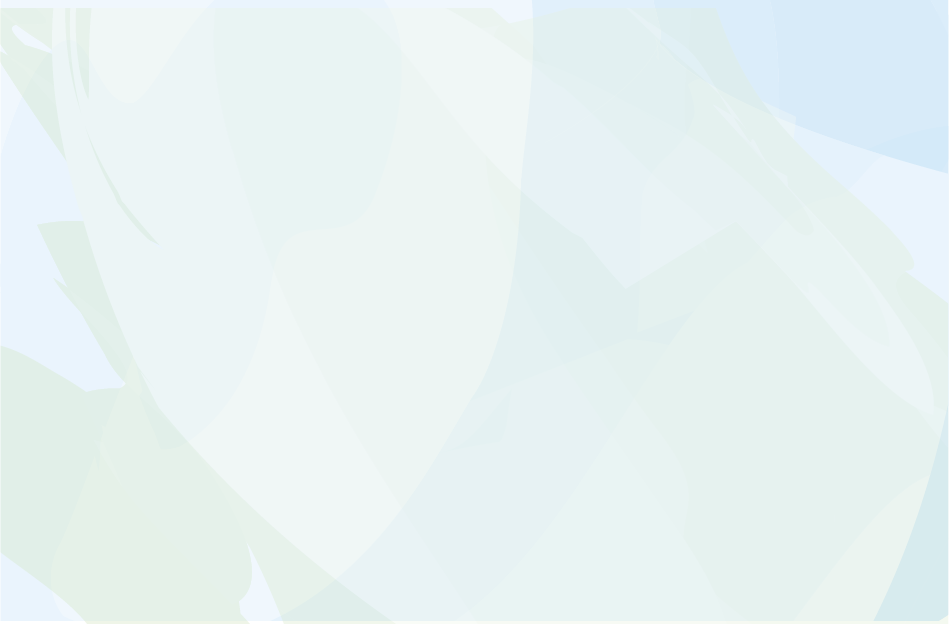 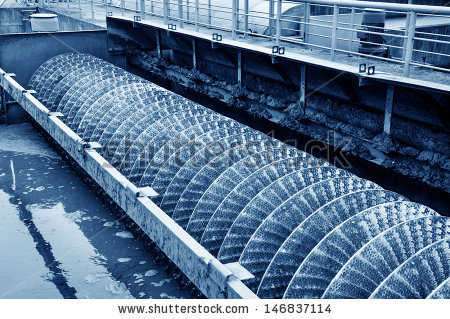 TRATAMENTO SECUNDÁRIO| Lagoa Facultativa
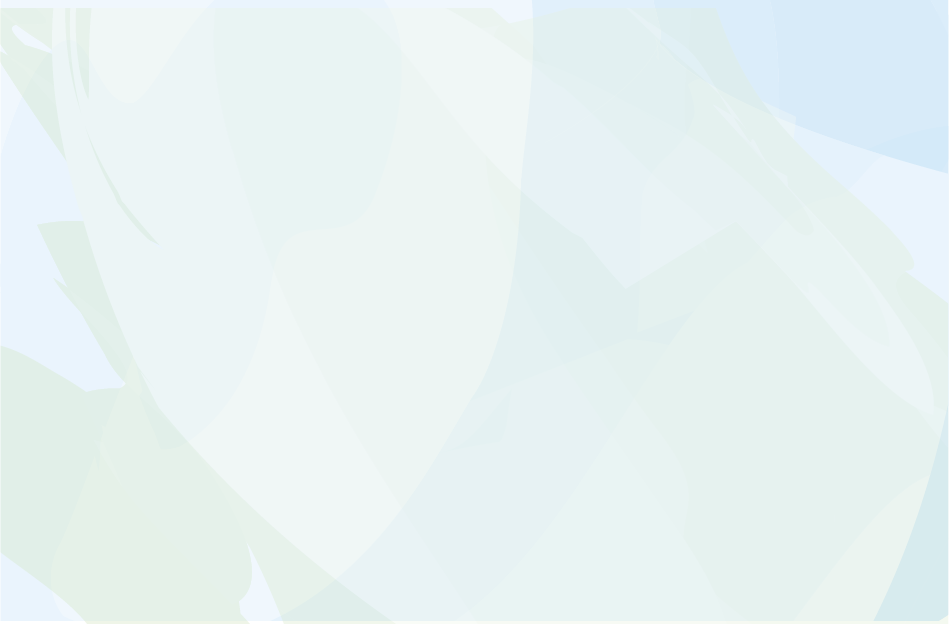 Tratamento preliminar
ESGOTO AFLUENTE
ESGOTO EFLUENTE
Algas (fixação de oxigênio)
impureza
processos aeróbicos
lodo fresco
processos anaeróbicos
lodo mineralizado
 
 
Lodo suspenso
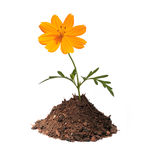 Esgoto clarificado
TRATAMENTO SECUNDÁRIO| Lagoa Aerada
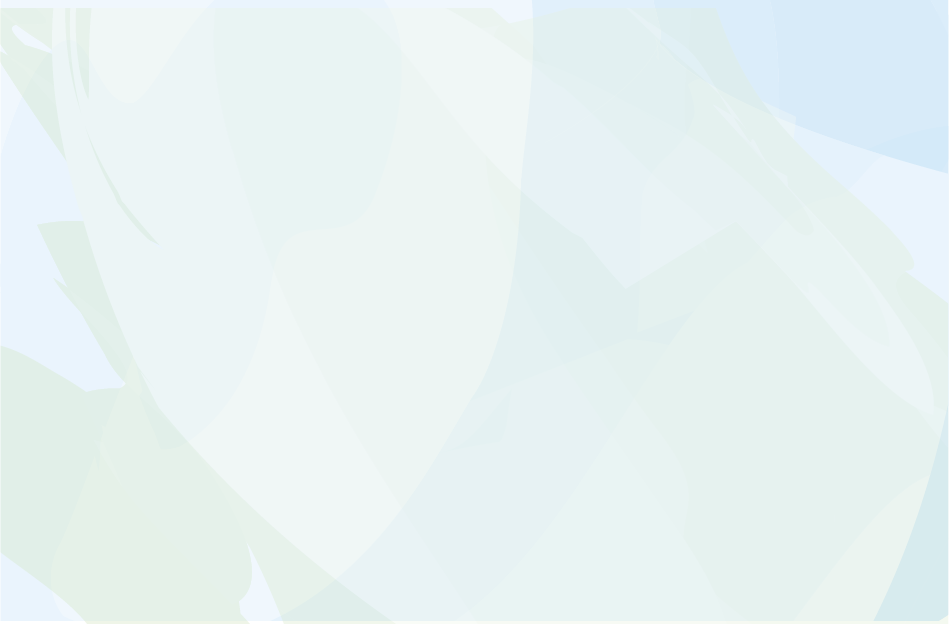 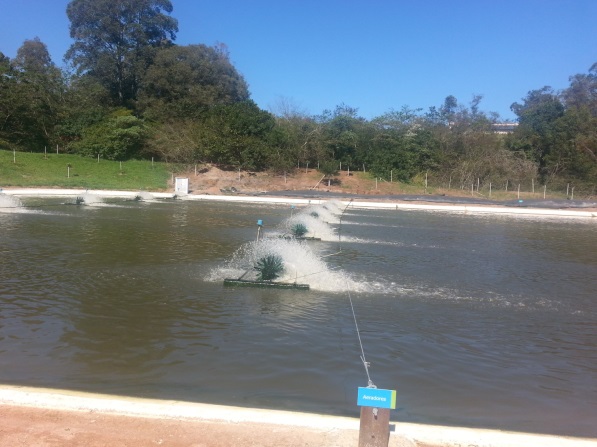 TRATAMENTO SECUNDÁRIO| Sistema Australiano
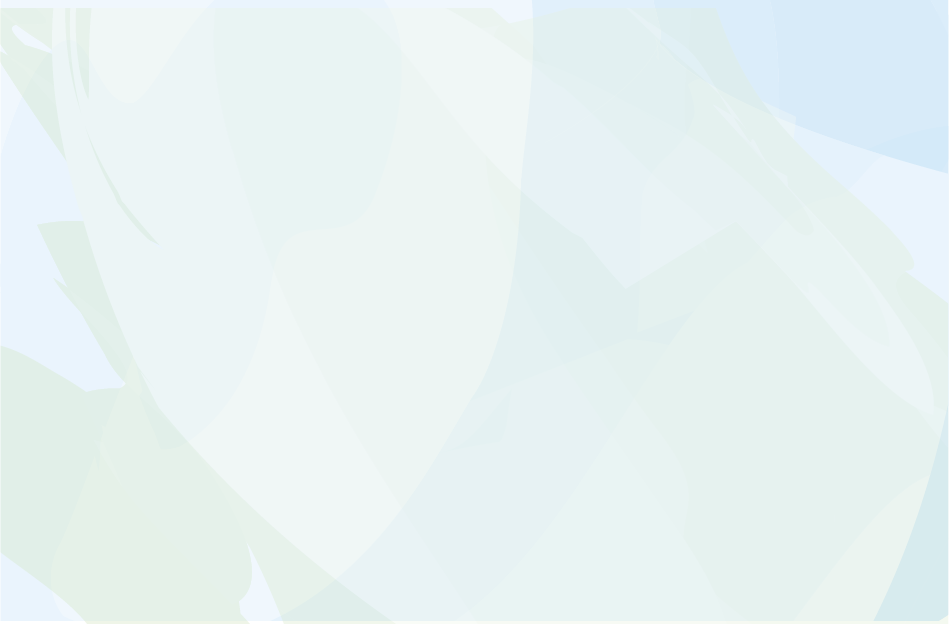 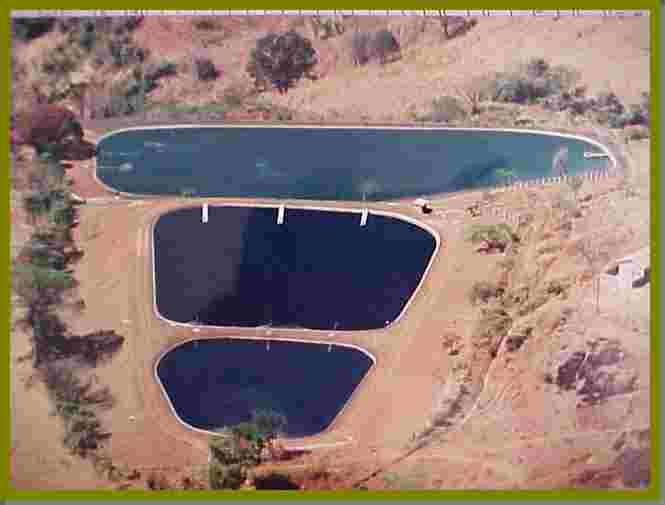 TRATAMENTO SECINDÁRIO| Vantagens
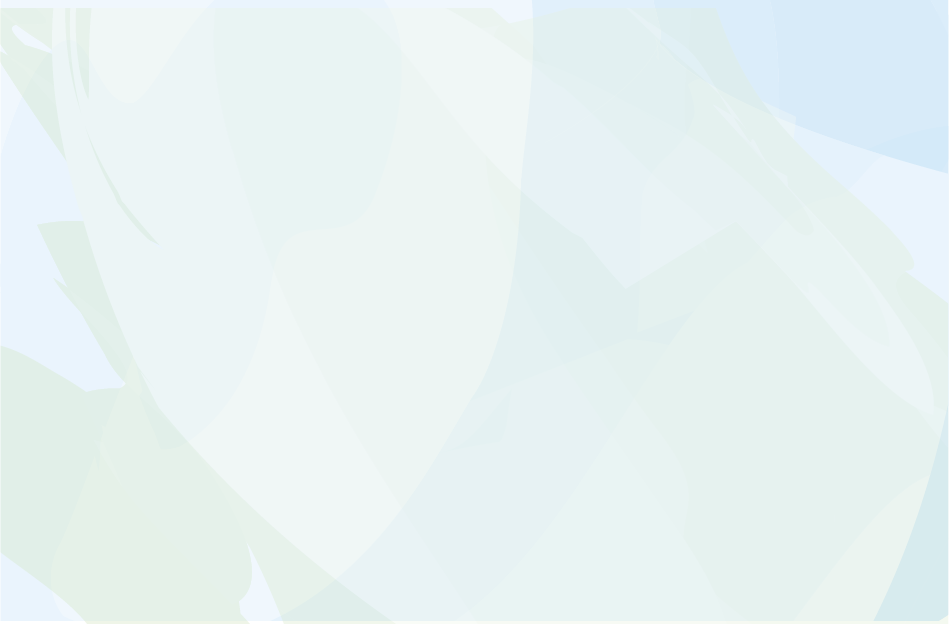 TRATAMENTO SECUNDÁRIO
A remoção de matéria orgânica biodegradável:
Reduz o consumo de oxigênio nos corpos d´água propiciando melhores condições à vida aquática.
Aumenta a camada fótica (camada com luz na superfície da água), e consequentemente,  promove a produção de oxigênio por organismos fotossintetizantes
TRATAMENTO CONVENCIONAL| Terciário
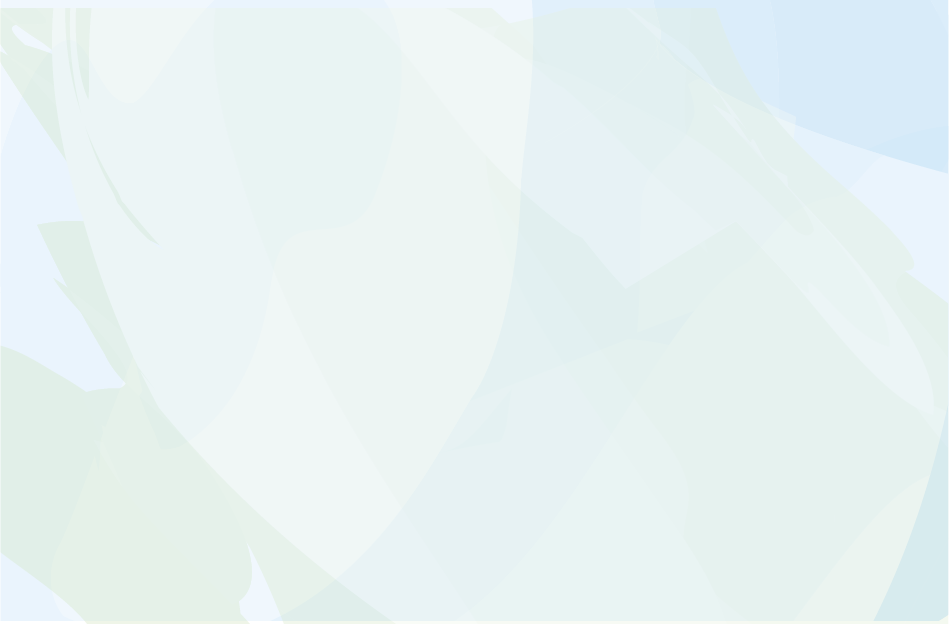 TRATAMENTO 
TERCIÁRIO
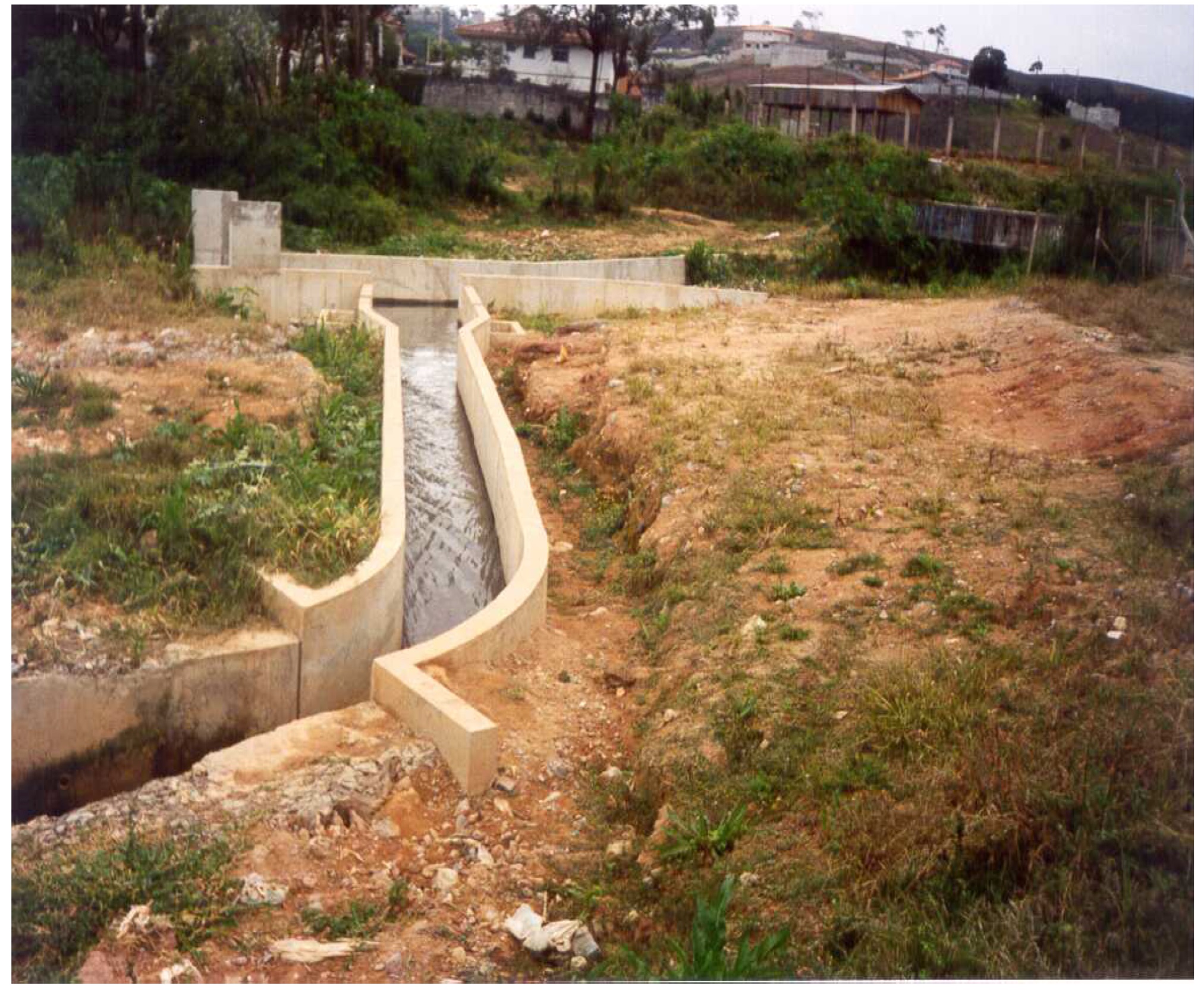 Sólidos grosseiros
Areia
Material sedimentável
Matéria orgânica
Nutrientes
Metais
Poluentes emergentes
Produtos tóxicos
SISTEMA DE LODOS ATIVADOS | Evolução
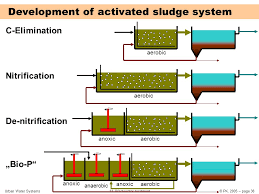 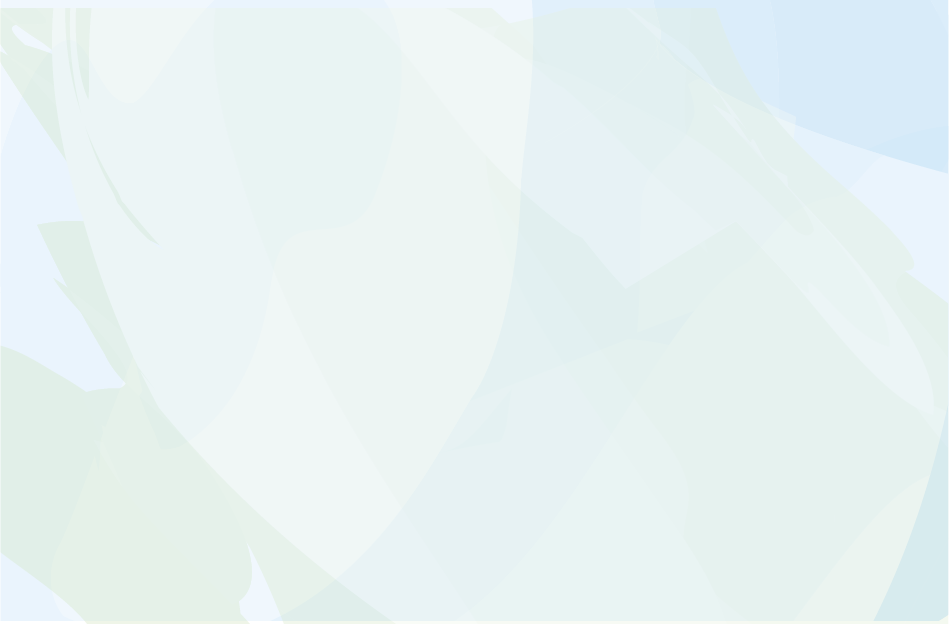 REMOÇÃO DE MATÉRIA ORGÂNICA
NITRIFICAÇÃO
DENITRIFICAÇÃO
REMOÇÃO DE FÓSFORO
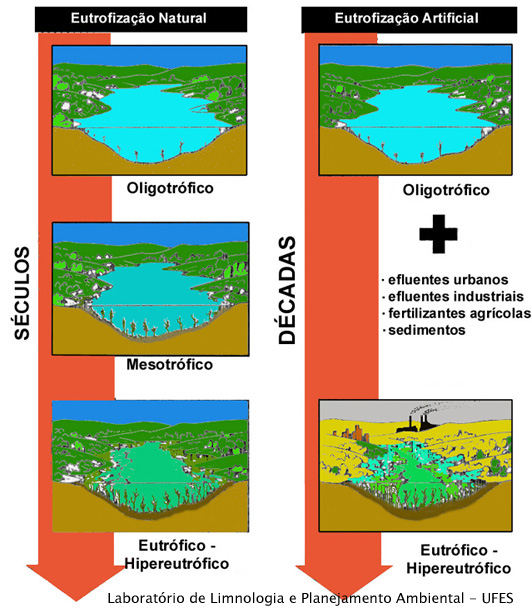 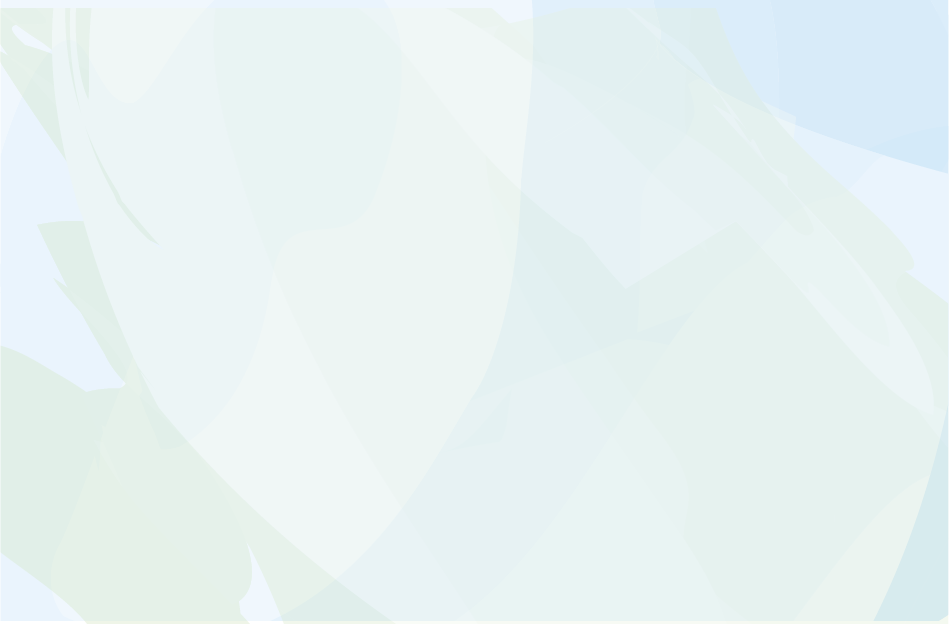 POUCOS NUTRIENTES
POUCOS NUTRIENTES
ALTA CONCENTRAÇÃO DE  NUTRIENTES
ALTA CONCENTRAÇÃO DE  NUTRIENTES
Eutrofização| Represa Guarapiranga
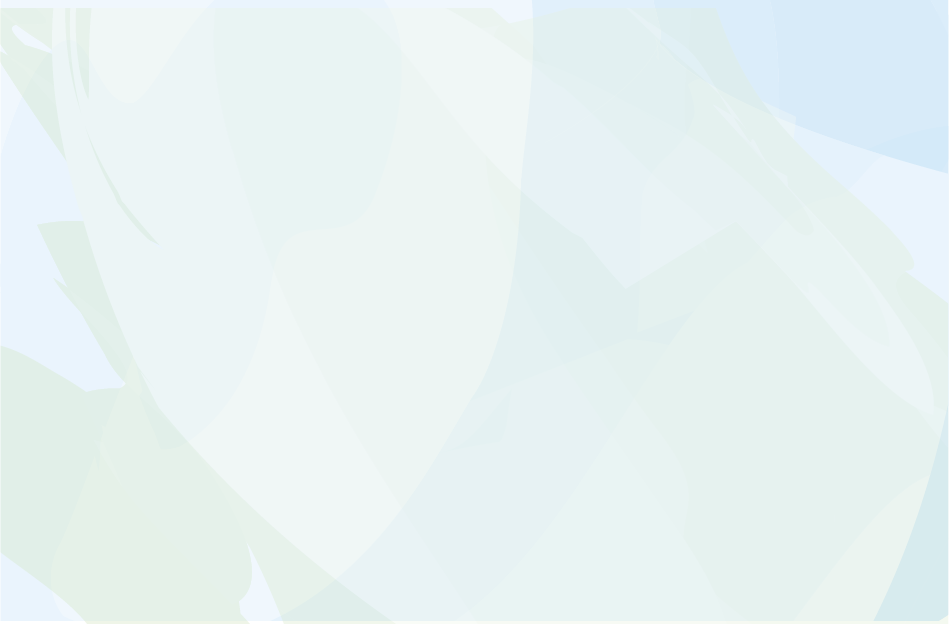 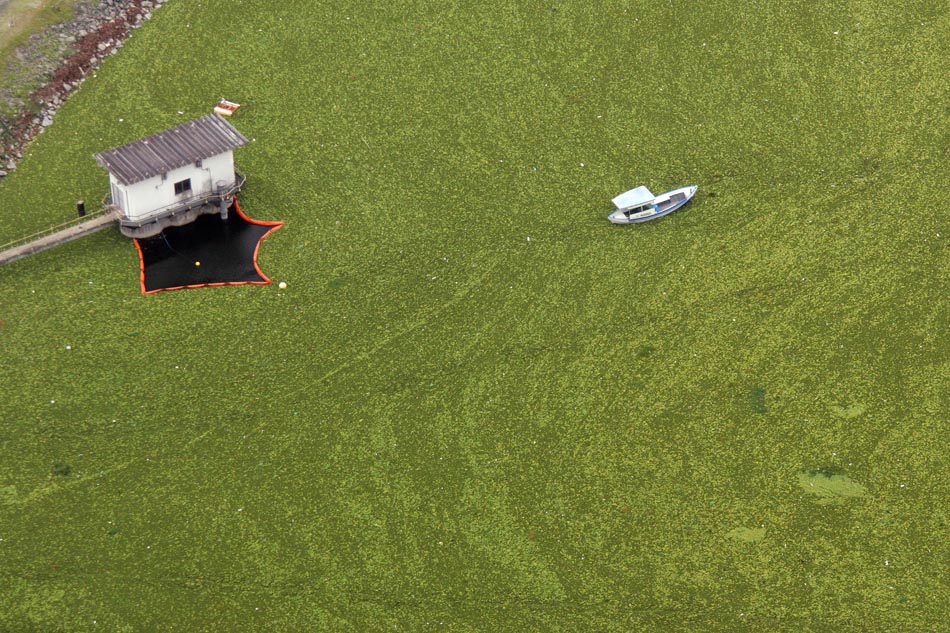 http://blogs.estadao.com.br/olhar-sobre-o-mundo/represa-guarapiranga/ 29/05/2010
DECOMPOSIÇÃO DE POLUENTES NA NATUREZA|  Wetlands
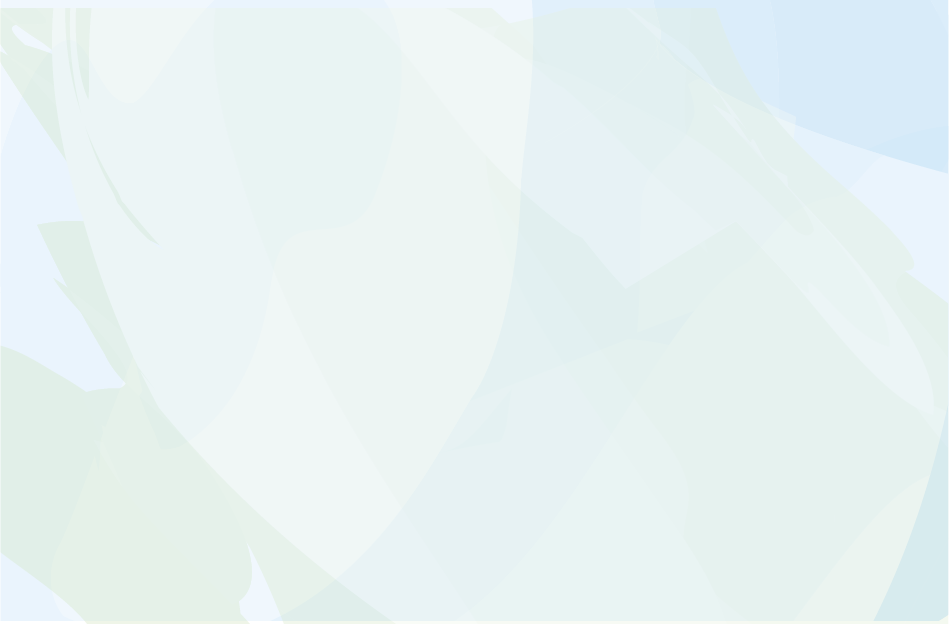 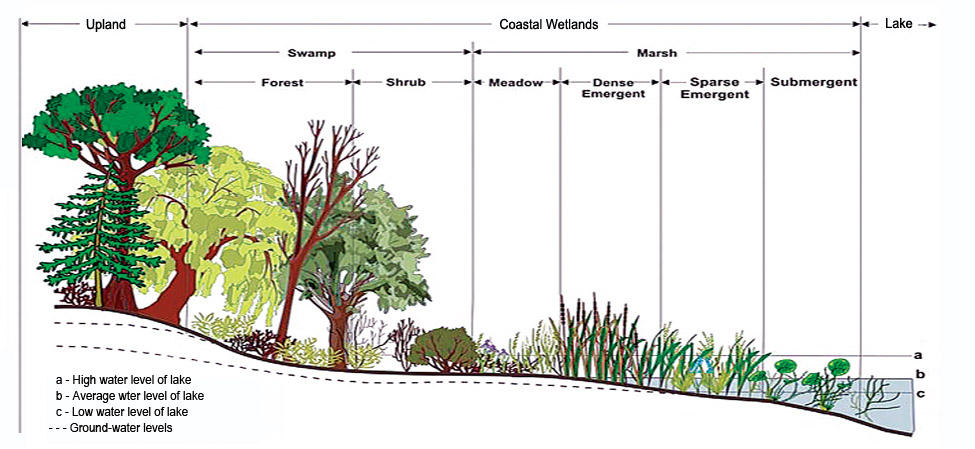 MANGUE
WETLANDS ARTIFICIAIS|  Reuso agrícola – São Carlos
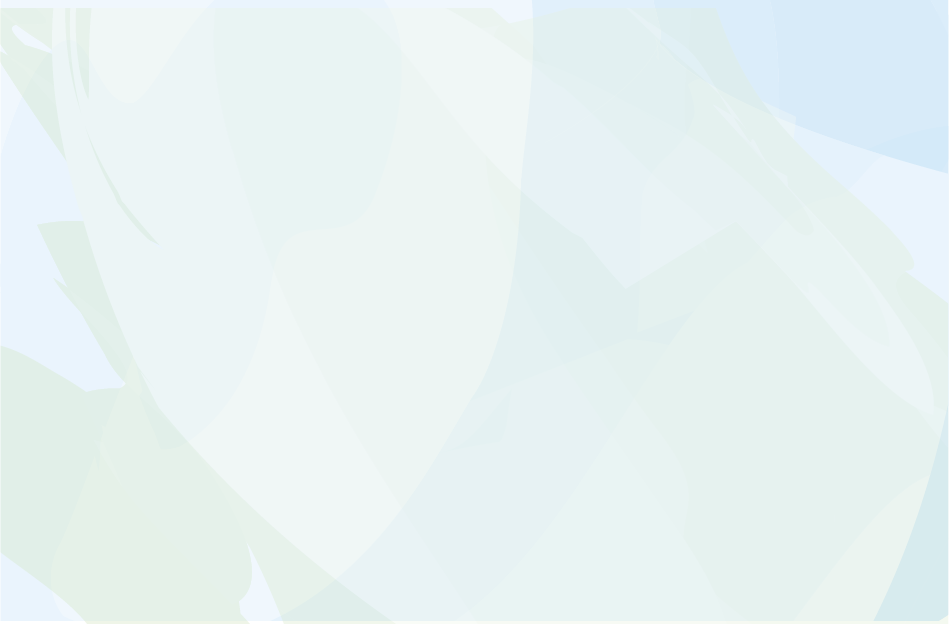 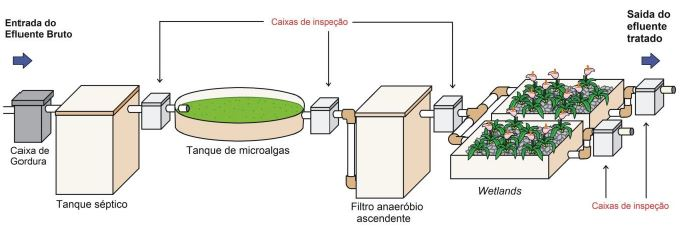 Fonte:  Souza, C.F et al.. Eficiência de estação de tratamento de esgoto doméstico visando reuso  agrícola
http://www.scielo.br/scielo.php?script=sci_arttext&pid=S1980-993X2015000300587
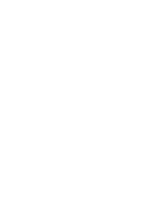 Wetlands artificiais|  Imitação da natureza
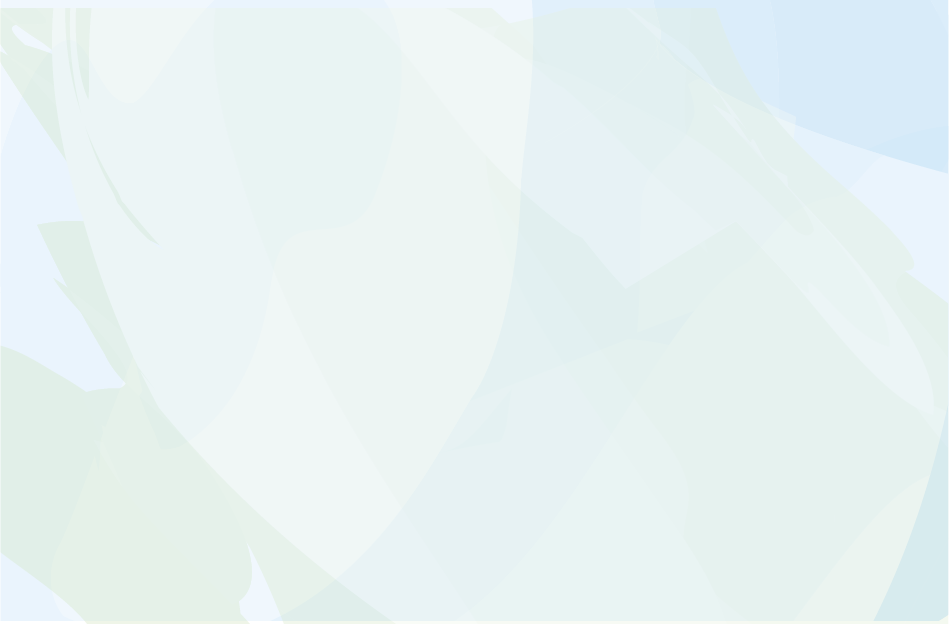 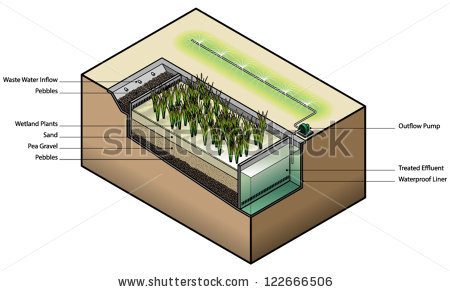 Bacia hidrográfica|  Jovem
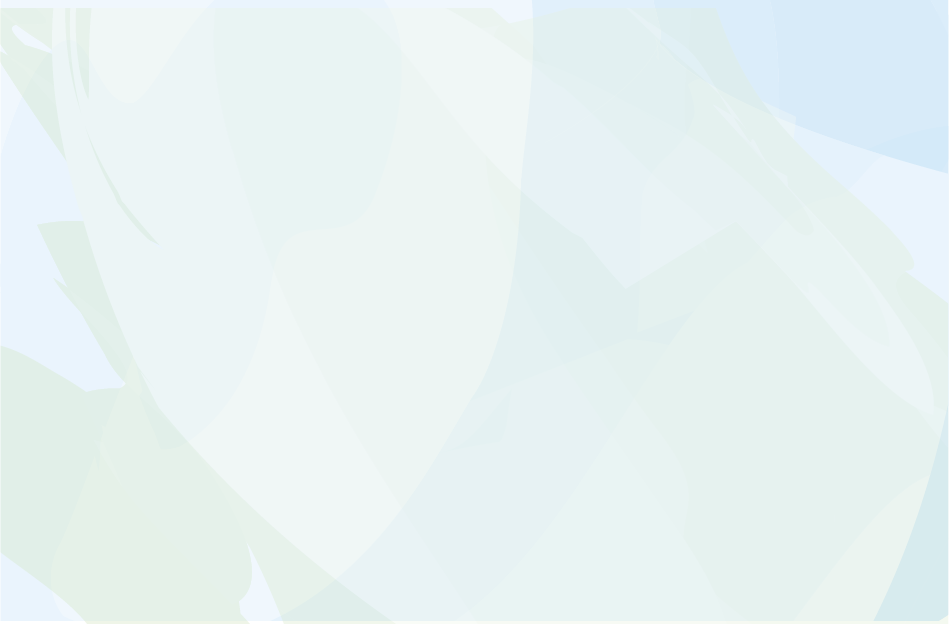 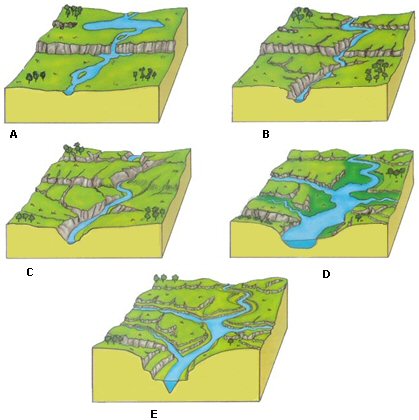 Bacia hidográfica|  Início do processo de erosão
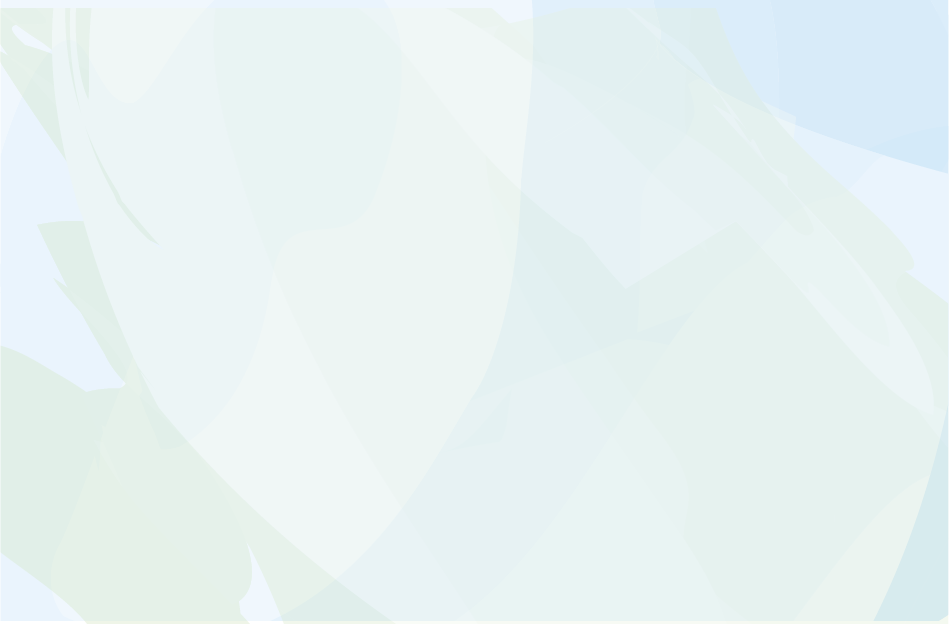 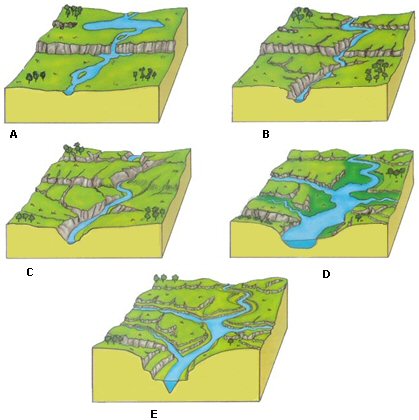 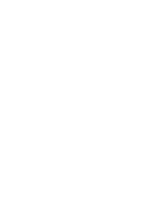 Bacia hidrográfica |  Formação dos tributários
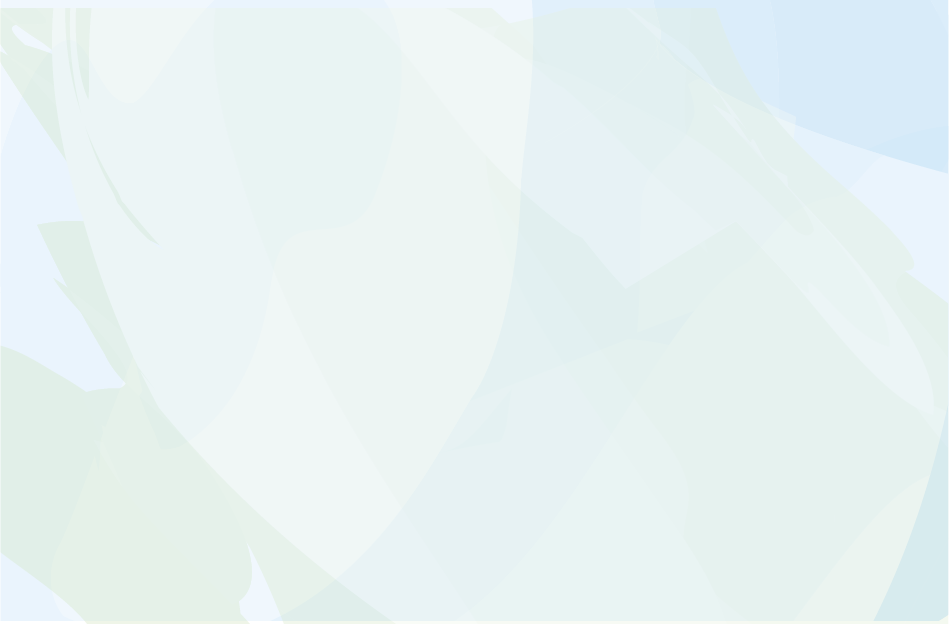 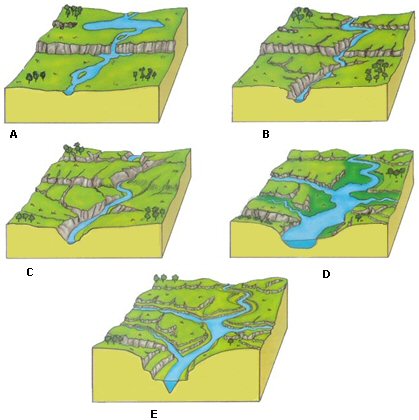 BACIA HIDROGRÁFICA|  Formação do vale
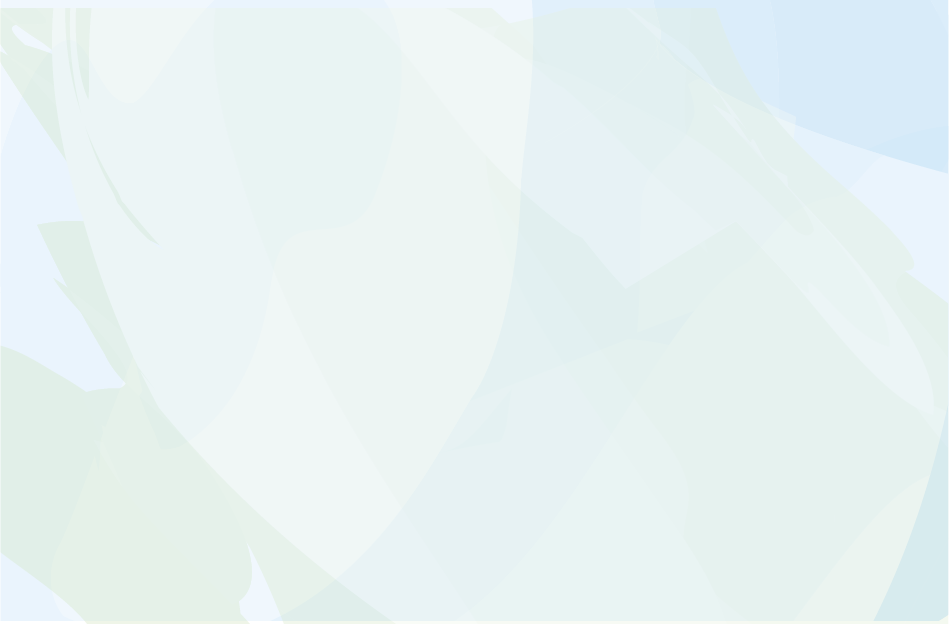 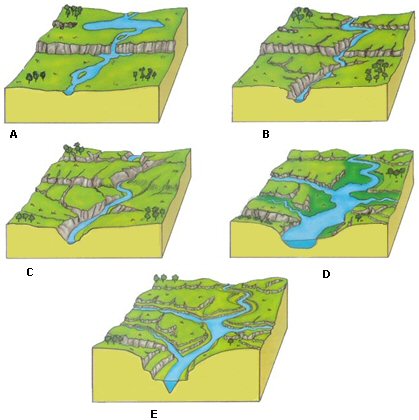 BACIA HIDROGRÁFICA|  Formação do Vale
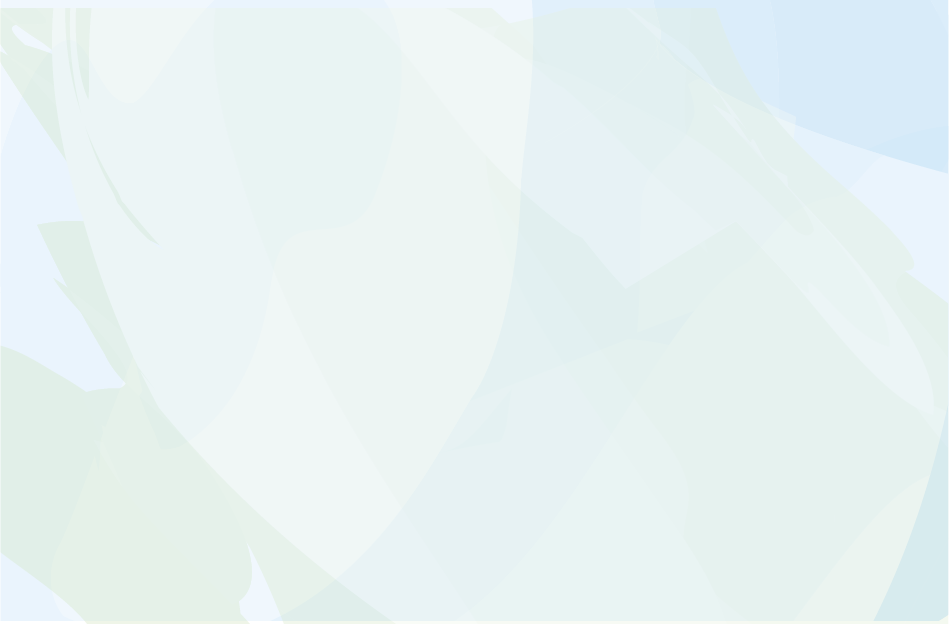 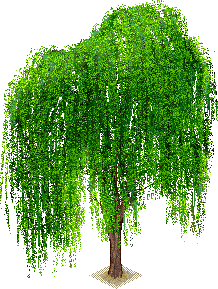 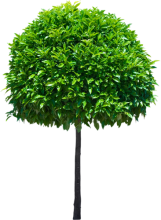 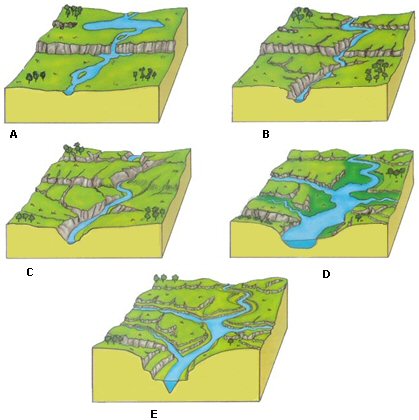 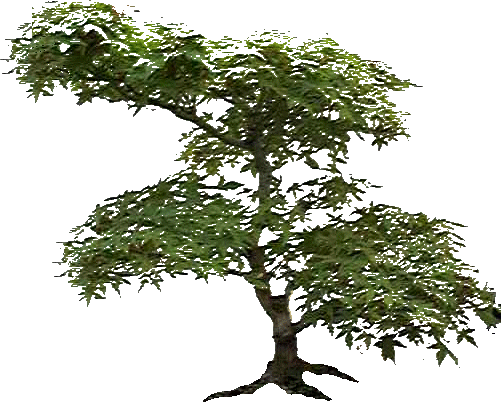 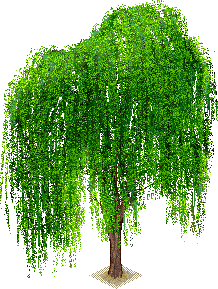 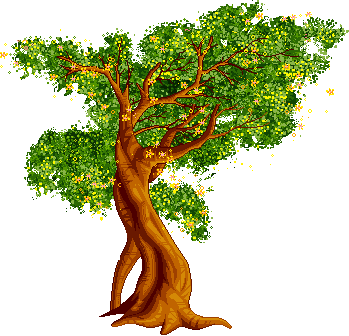 BACIA HIDROGRÁFICA|  Urbanização sem coleta de esgoto
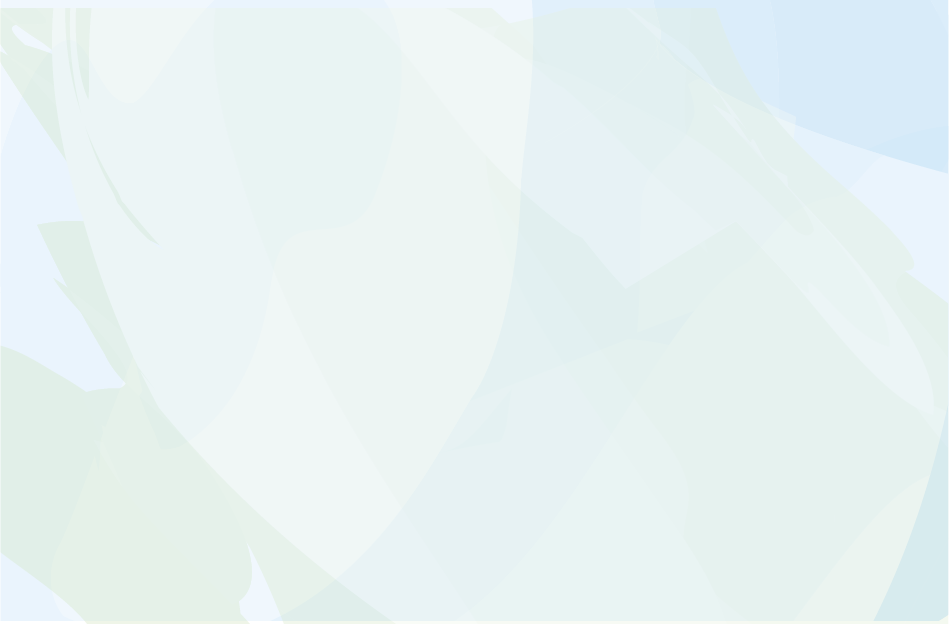 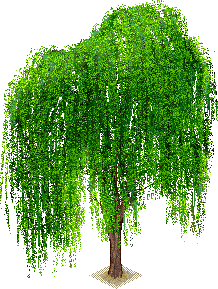 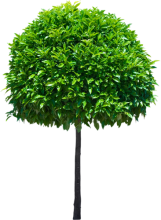 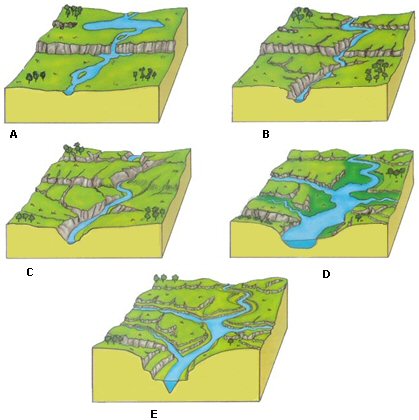 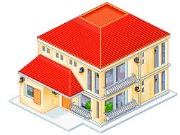 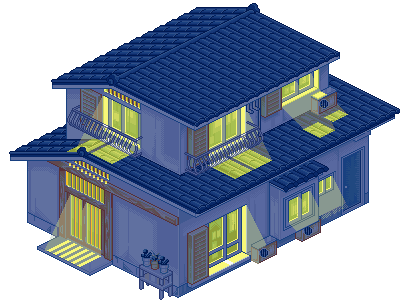 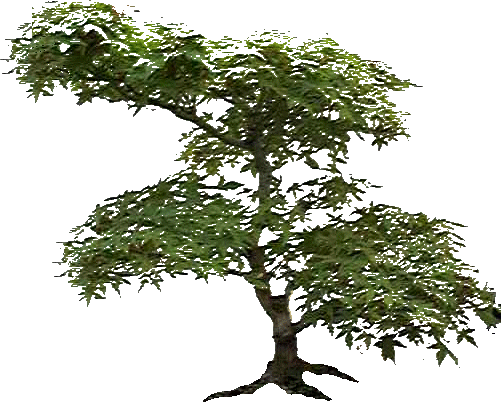 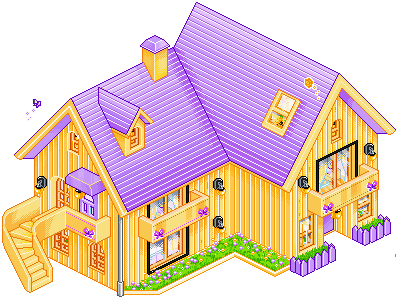 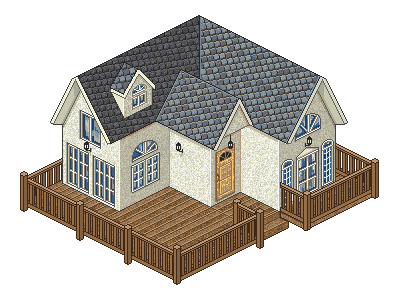 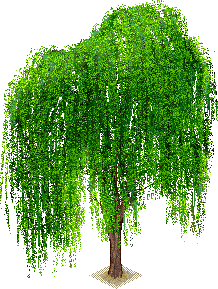 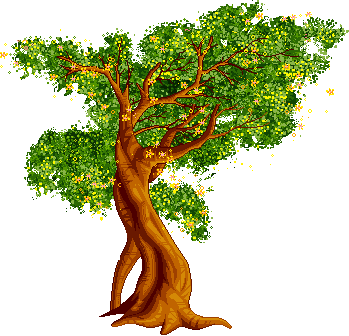 Redução da concentração de matéria orgânica

...C – C...  CO2 + H2O
Consumo de oxigênio
Redução da diversidade
AUTODEPURAÇÃO DOS POLUENTES ORGÂNICOS
Mortandade de peixes
Proliferação de algas
Fonte: https://guiaecologico.wordpress.com/2011/07/18/voce-sabe-como-funciona-a-autodepuracao-em-rios/
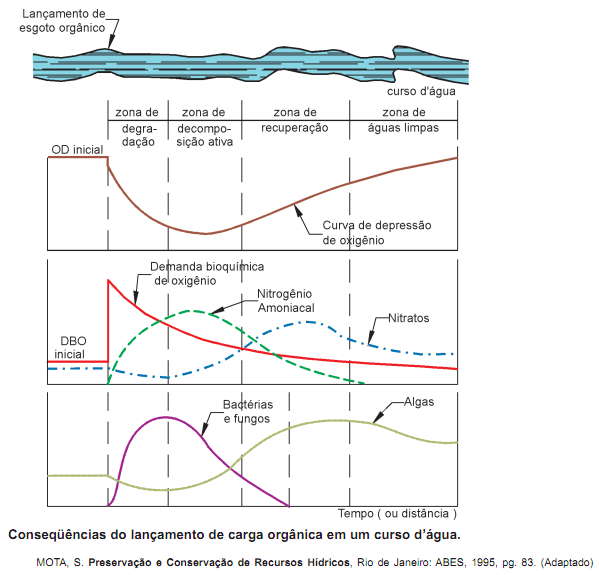 esgoto
esgoto
esgoto
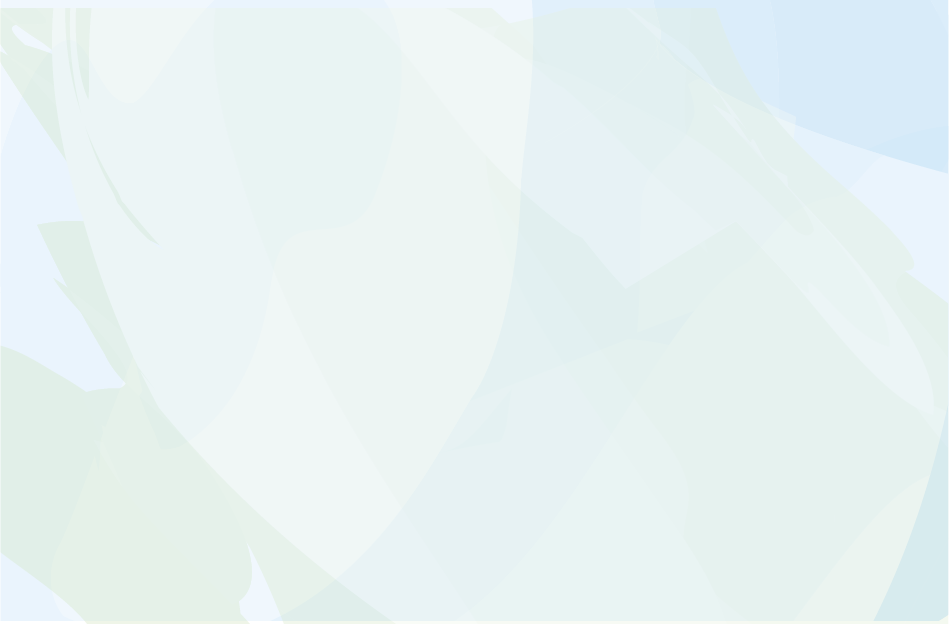 Oxigênio dissolvido inicial
Carga orgânica inicial
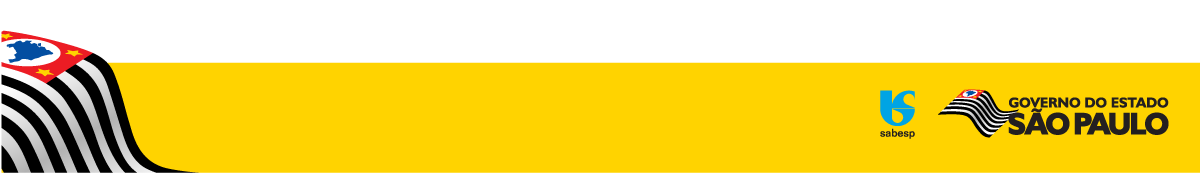 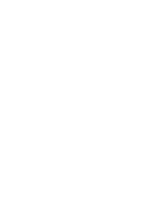 BACIA HIDROGRÁFICA|  Urbanização com coleta de esgoto
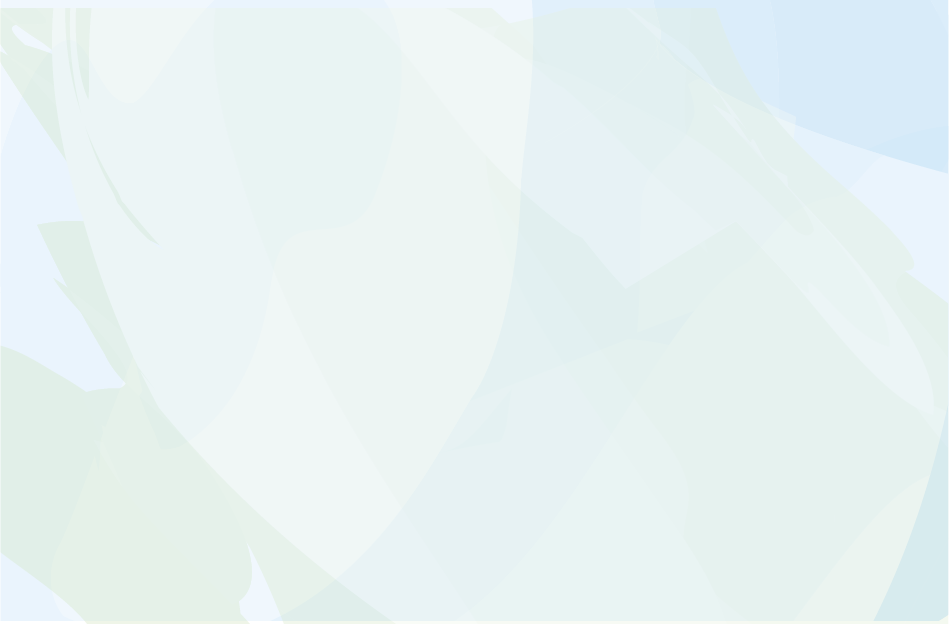 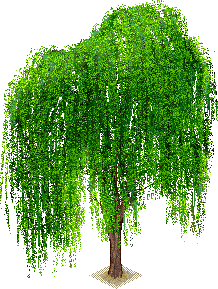 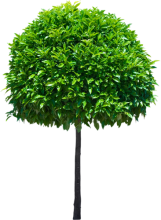 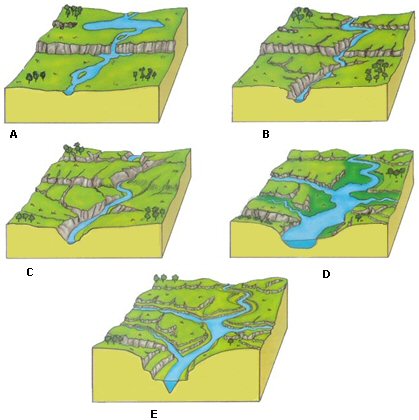 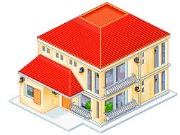 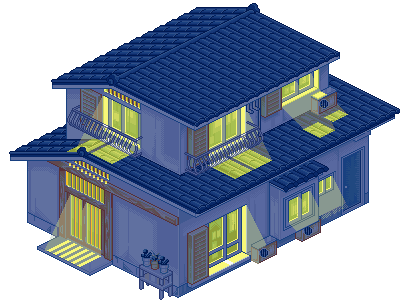 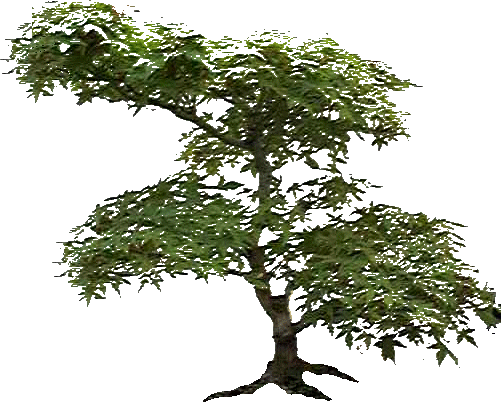 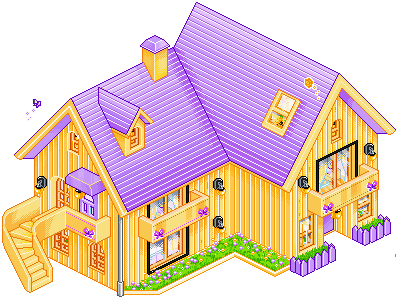 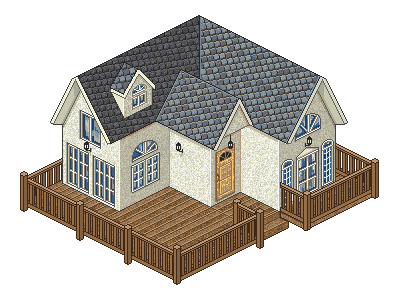 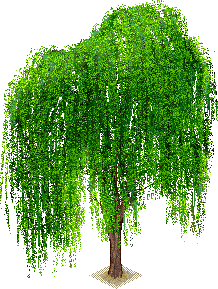 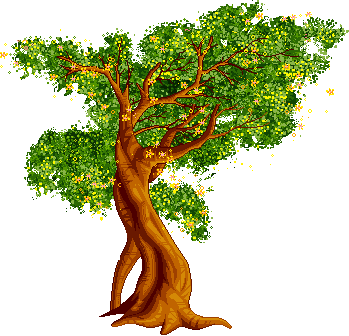 ETE
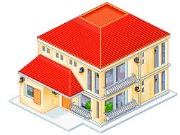 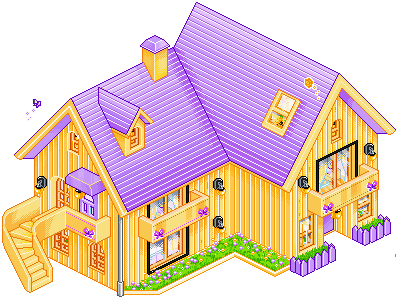 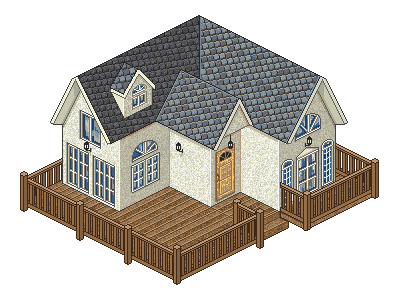 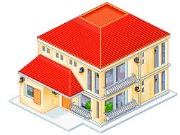 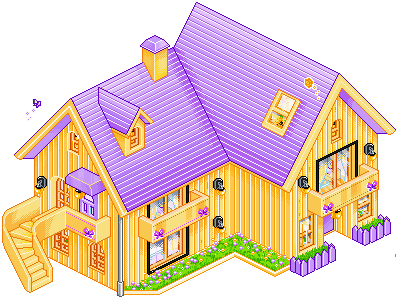 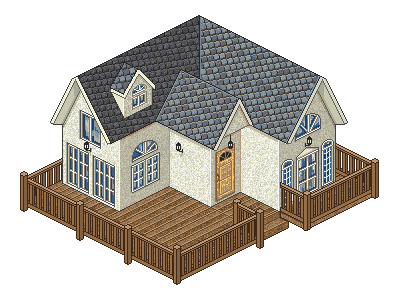 Áreas irregulares.
Maior dificuldade de atendimento com sistemas convencionais em virtude da precariedade.
ETE
Fonte: Imagem palafita acritica.uol.com.br
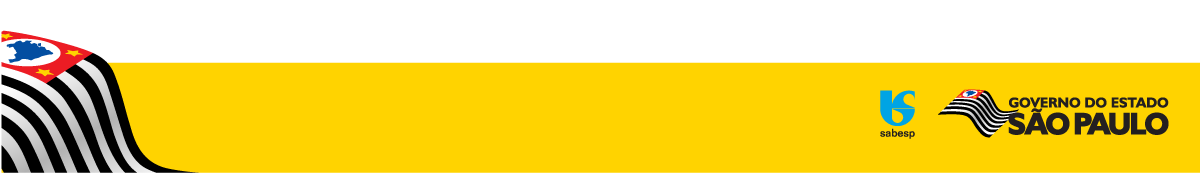 BACIA HIDROGRÁFICA|  Coleta de esgoto e drenagem urbana
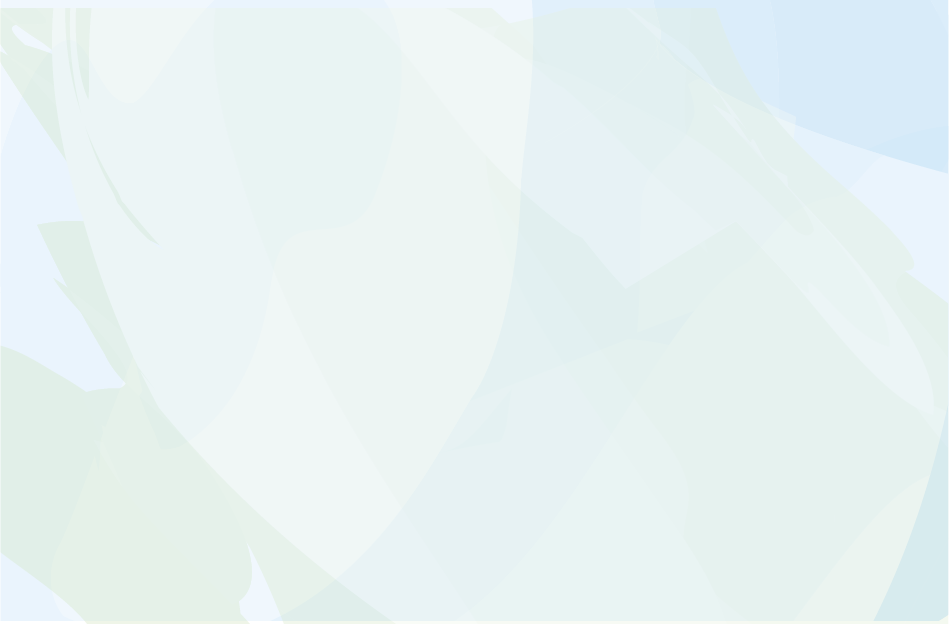 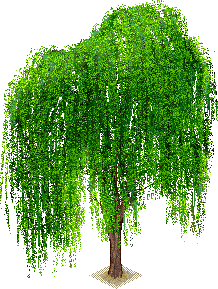 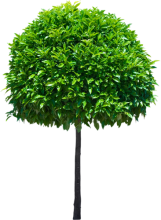 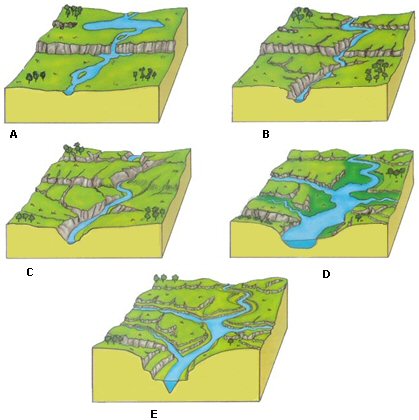 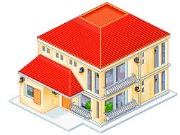 Esgotamento e drenagem concorrem pelos mesmos espaços urbanos. Incompatibilidades são comuns
O planejamento dos sistemas de esgotamento sanitário deve ser compatibilizado com o da drenagem de águas pluviais.
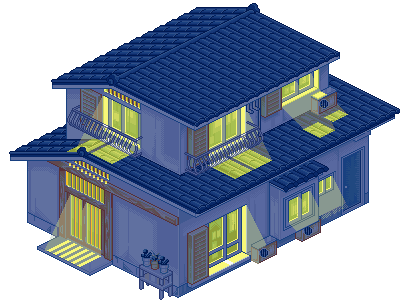 GAP
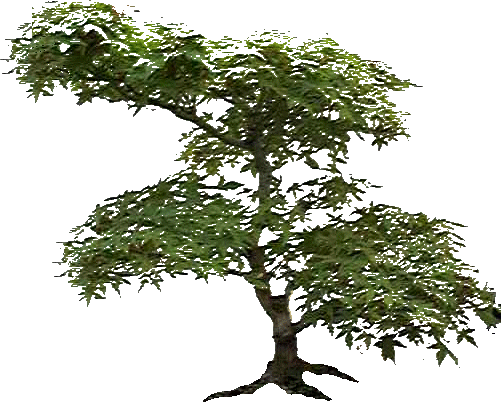 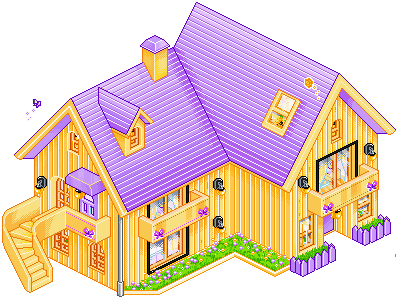 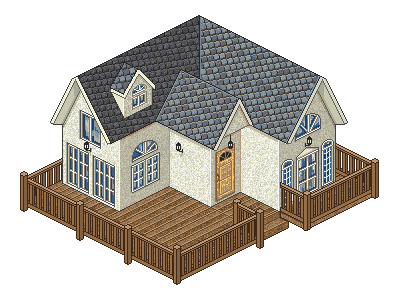 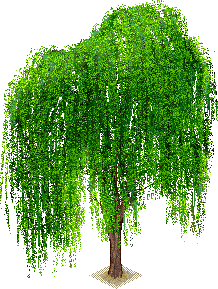 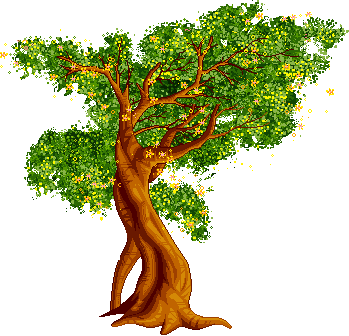 ETE
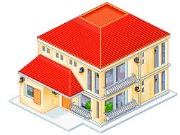 A inexistência de sistemas de drenagem de águas pluviais ou a falta de orientação podem levar a ocorrência de danos no sistema de esgotamento.
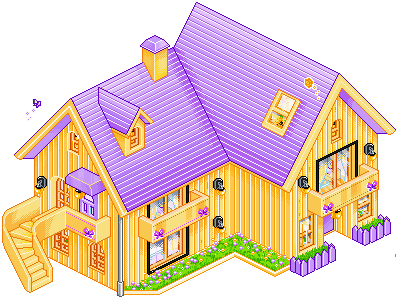 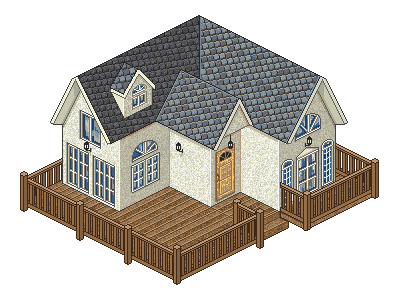 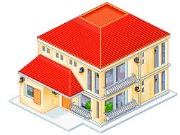 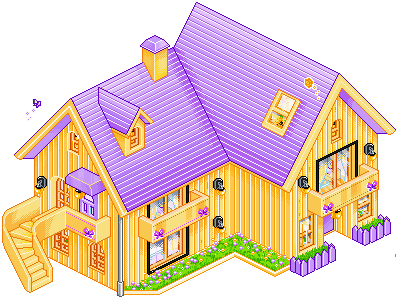 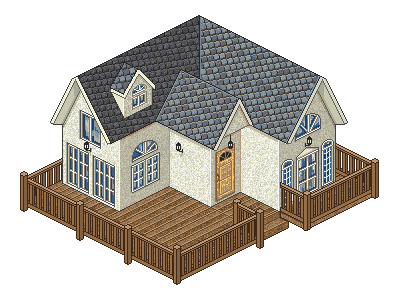 Áreas irregulares.
Maior dificuldade de atendimento com sistemas convencionais em virtude da precariedade.
ETE
Fonte: Foto da palafita acritica.uol.com.br
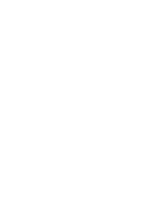 Ecossistema manguezal| Características
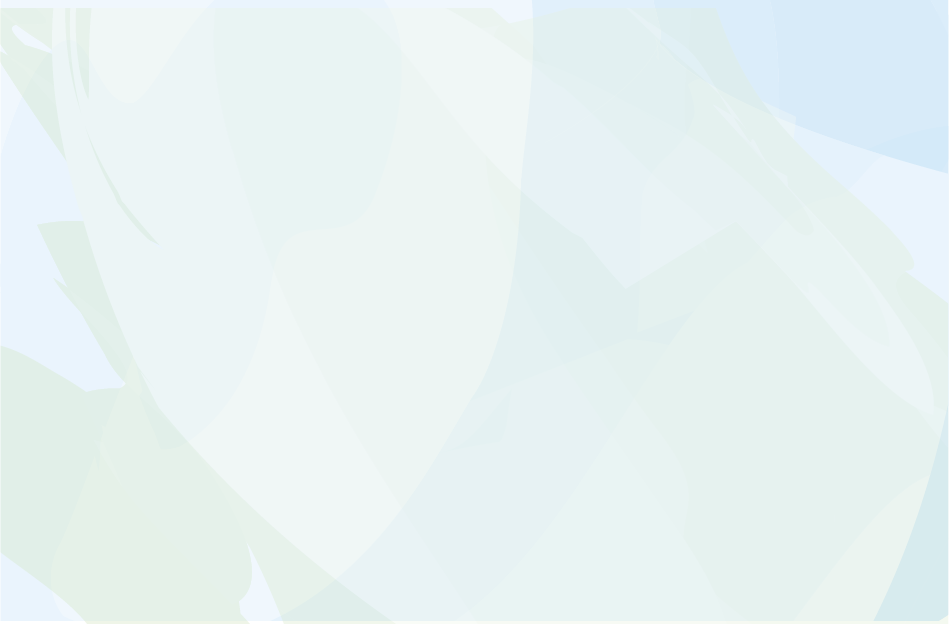 Ecossistema costeiro de transição entre os ambientes terrestre e marinho que oferece serviços para a sociedade como:
na proteção da linha de costa,
na retenção e decomposição de sedimentos, 
minimizando a ação erosiva nas margens dos cursos d’água, 
reduzindo o assoreamento dos canais de navegação. 
Promovendo condições para manutenção da biodiversidade (berçário de formas de vida estuarinas e marinhas), 
auxilio na manutenção do estoque pesqueiro e de toda a cade.
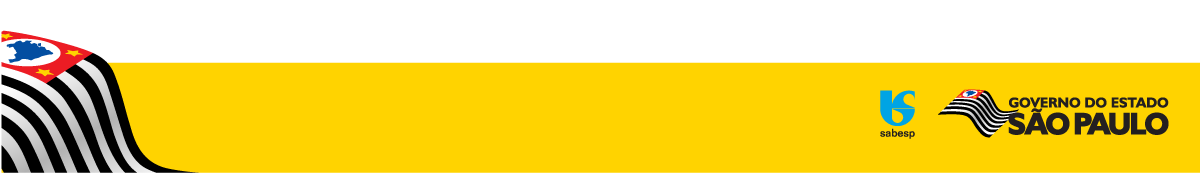 Baixada santista|  Impactos ambientais no manguezal
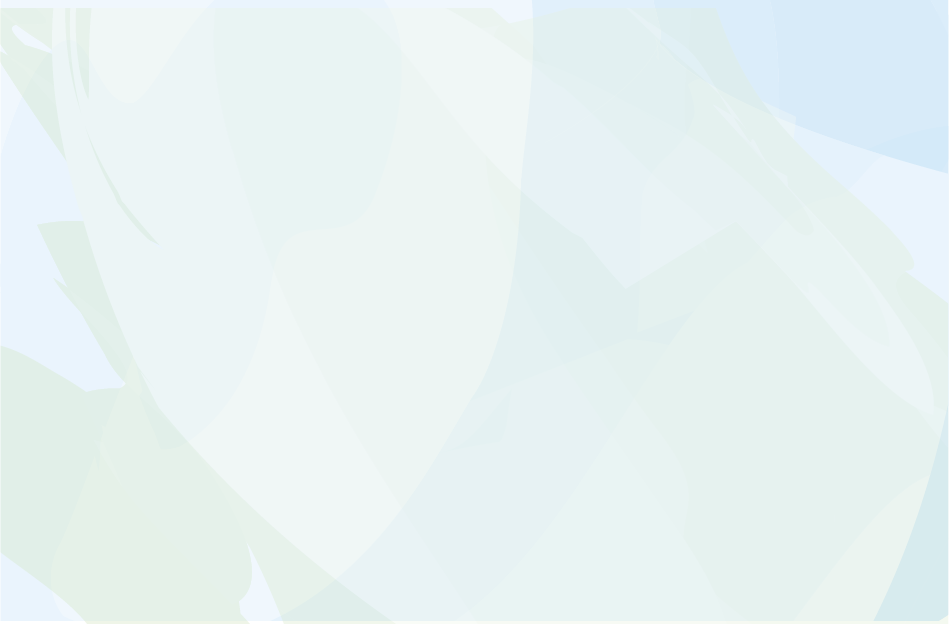 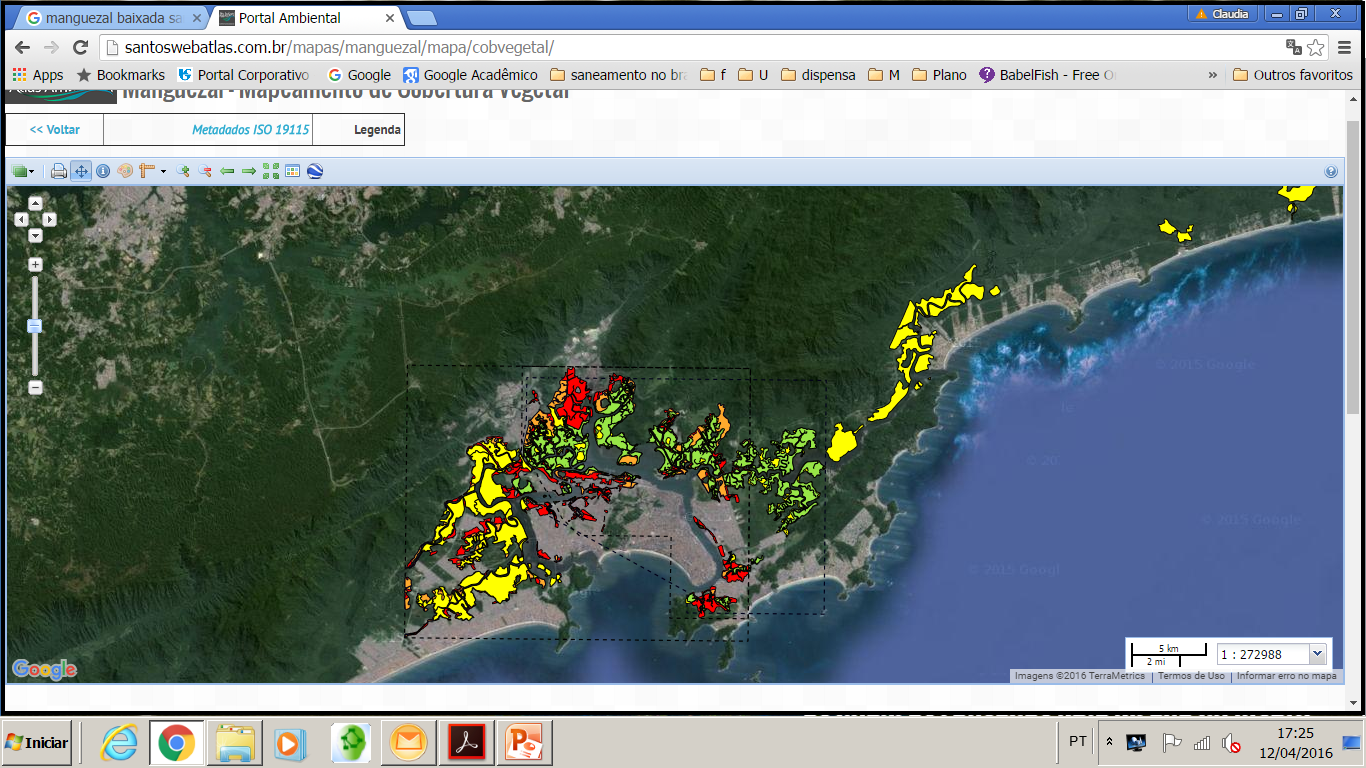 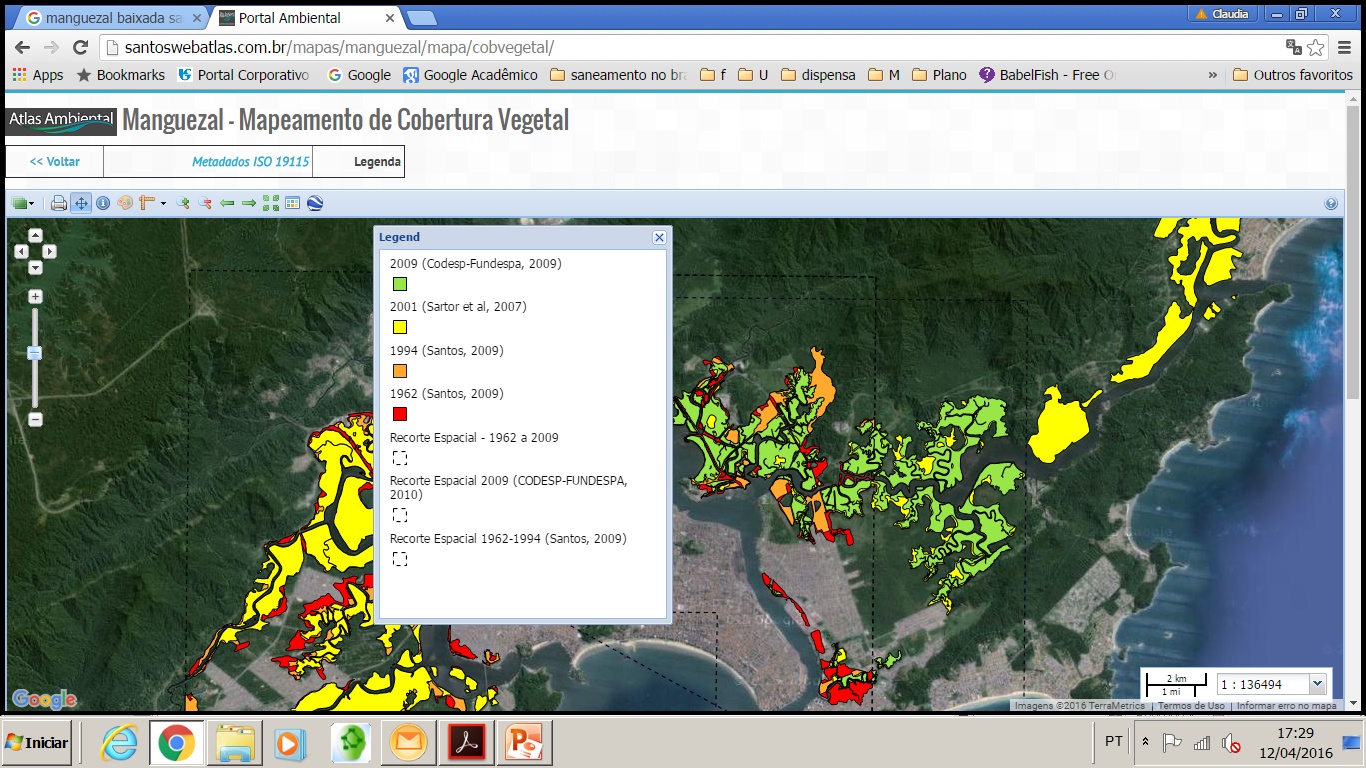 http://santoswebatlas.com.br
Baixada santista | Aumento do número de favelas
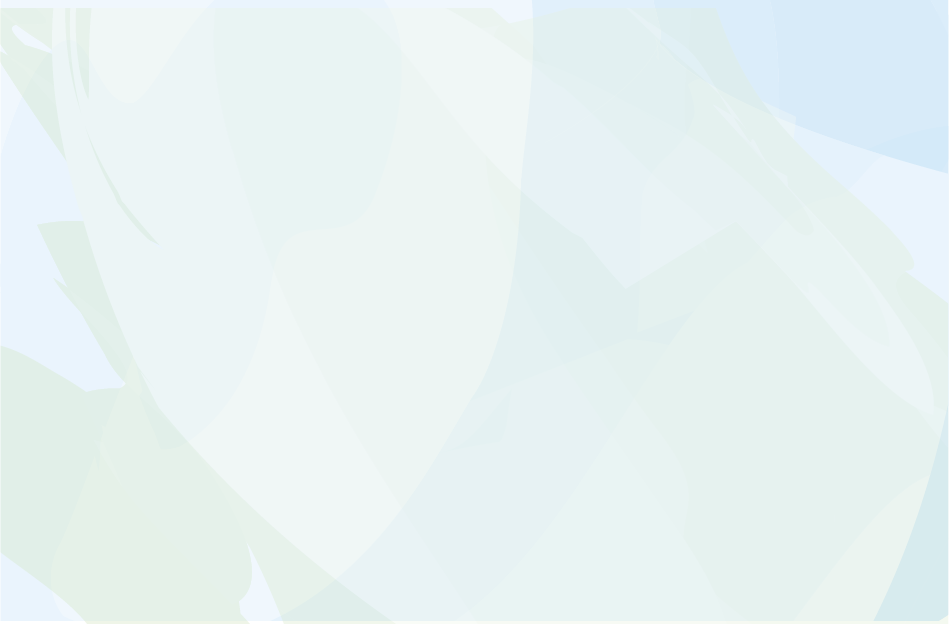 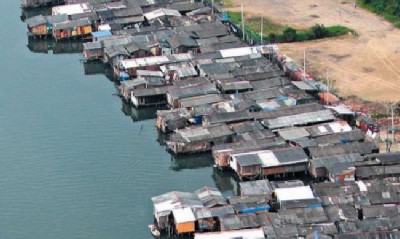 http://santoswebatlas.com.br
Fonte: http://www.sindservsantos.org.br
Toalete SEPARADOR e BANHEIRO  SECO  | Soluções alternativas
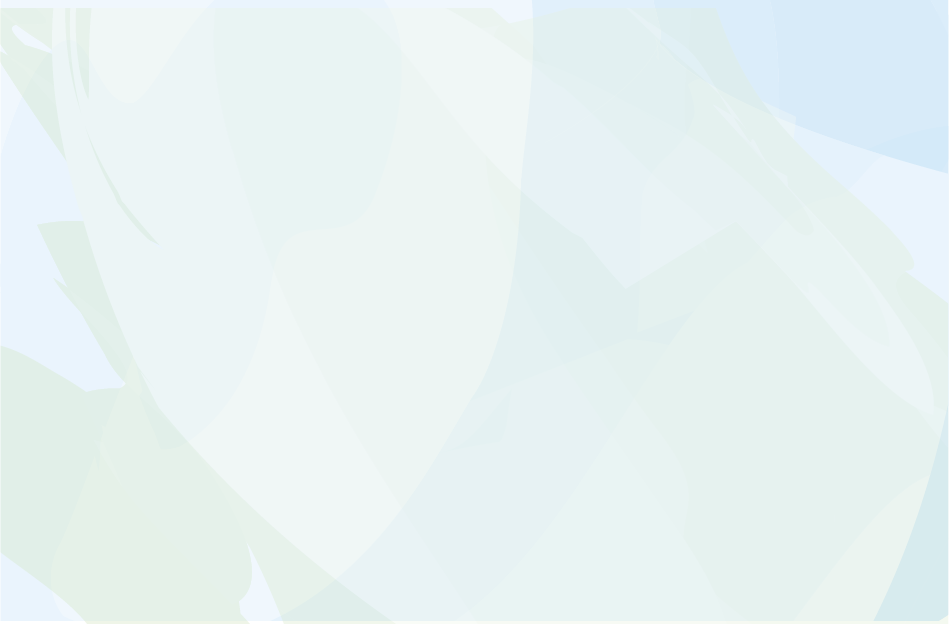 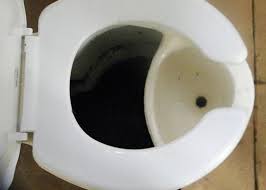 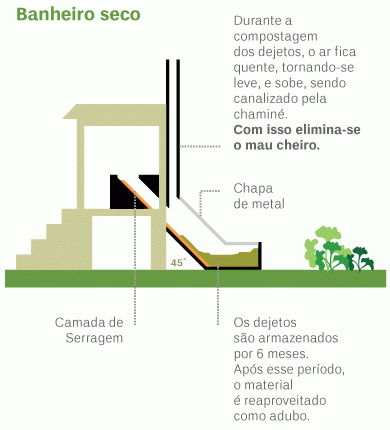 Fonte: vidasaudavel.net
Necessário  o estabelecimento de formas seguras e permanentes de manejo e disposição dos efluentes sólidos e líquidos. Operação necessária.
Fonte: docplayer.com.br